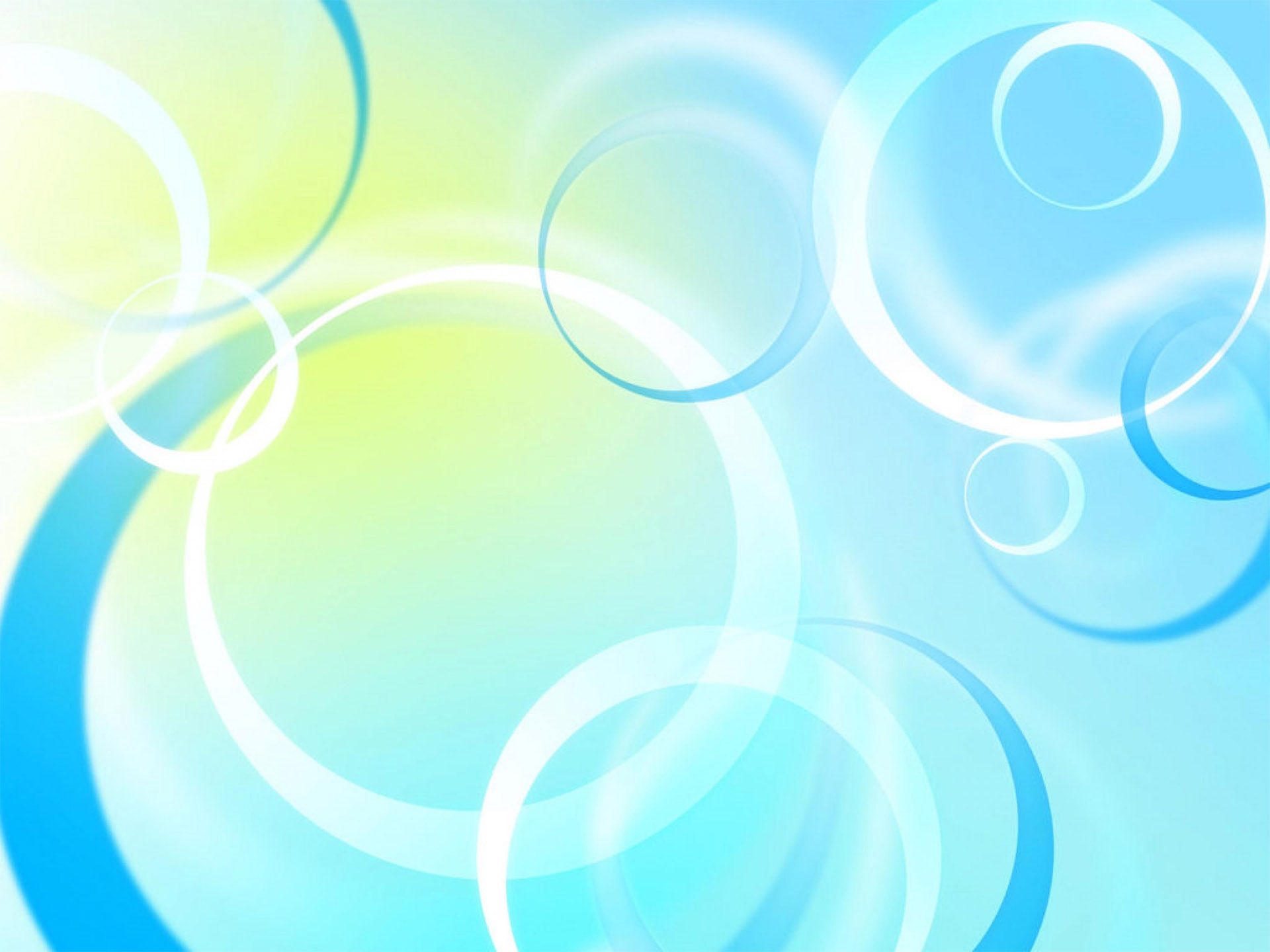 Тихоненко Оксана Петровна
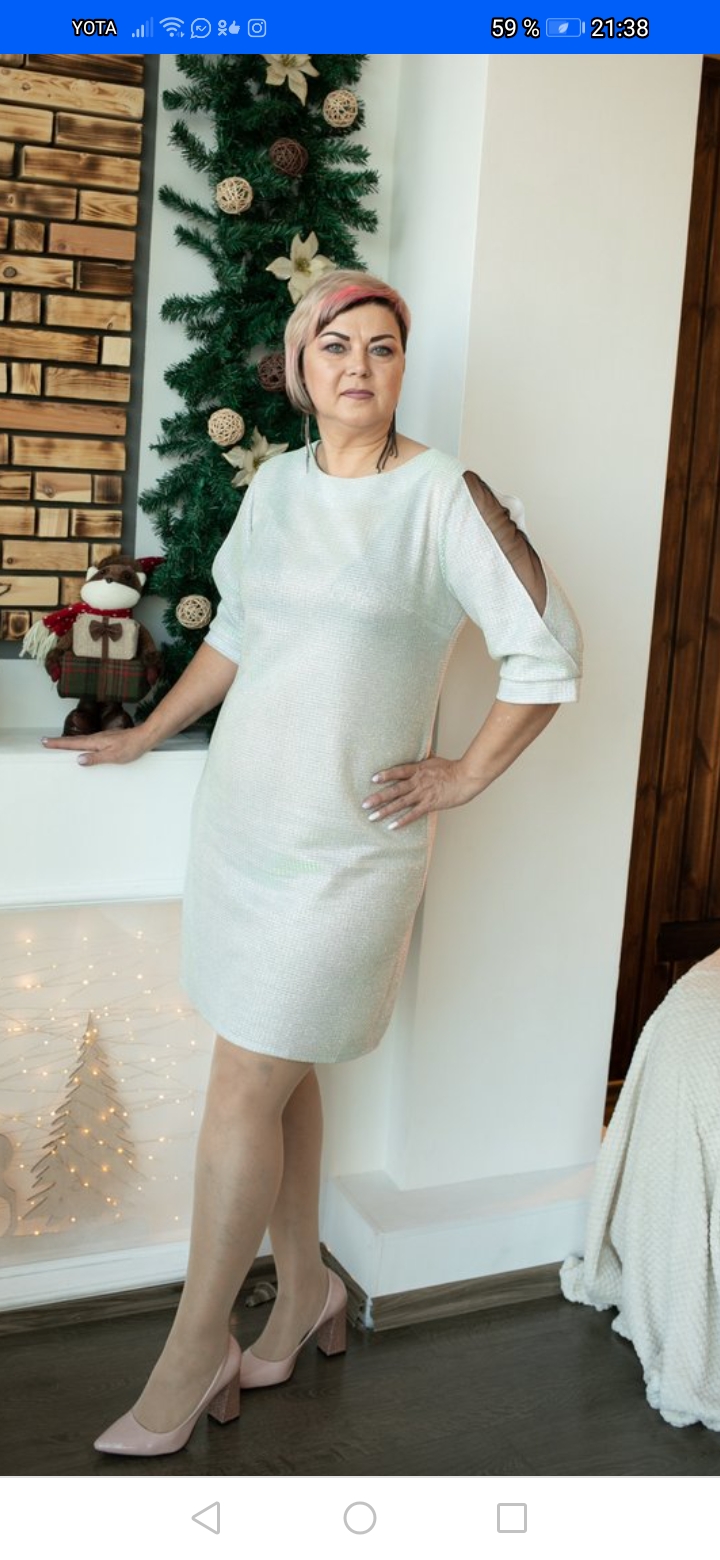 Образование: высшее, Уссурийский государственный педагогический институт
Место работы: МДОБУ детский сад общеразвивающего вида №33 «Ручеек»
Категория: высшая
Стаж работы: 23 года
Название педагогического опыта: Познавательно-исследовательская деятельность в ДОУ
Хобби: оформительская деятельность, организация праздников для детей и взрослых, садоводство, огородничество.
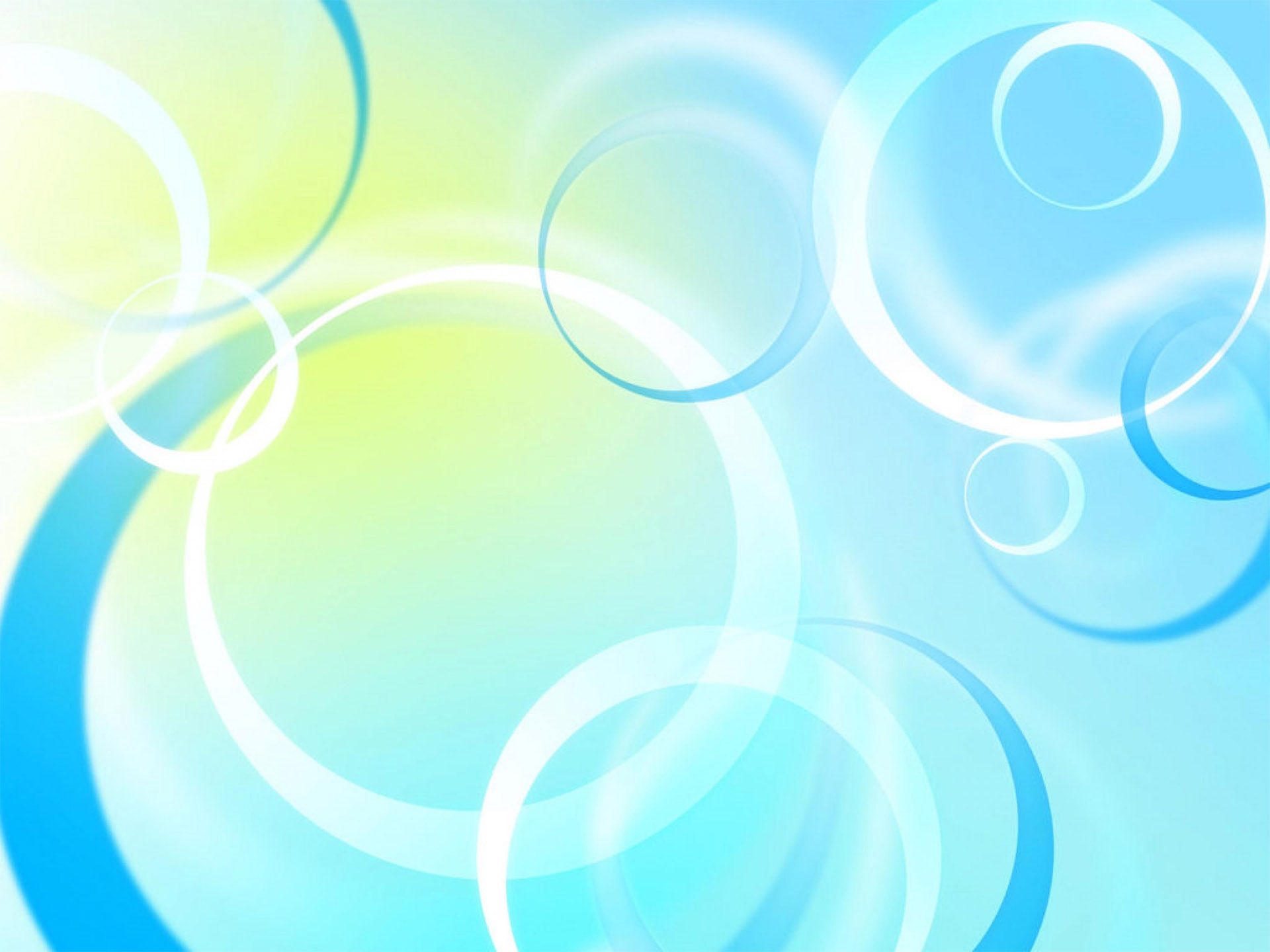 «Скажи мне – и я забуду, Покажи мне – и я запомню, Дай мне сделать – и я пойму» Конфуций.
Перед каждым человеком на жизненном пути встает вопрос о выборе профессии. Все мы с улыбкой вспоминаем годы своего детства, когда мы мечтали быть врачами, учителями, артистами… Именно в детстве особенно важно, чтобы рядом были хорошие друзья, чуткие и внимательные педагоги, мудрые наставники, обладающие добрым сердцем, готовые поделиться своими знаниями и опытом. Мне повезло, ведь благодаря окружению таких людей я выбрала профессию педагога, а в дальнейшем профессию воспитателя. Детский сад – маленький мир, в котором воспитатель – это не просто работа, а образ жизни! Это профессия для истинных романтиков, ведь только таким людям удается гармонично существовать в двух мирах – детском и взрослом. Профессия воспитателя требует большой самоотдачи, творческого поиска, а иногда даже самопожертвования. Меняется общество, меняются игрушки, информационные технологии врываются в нашу жизнь, поэтому можно сказать: «Воспитатель должен идти не в ногу со временем, а на шаг вперед!». И вот я уже больше 20 лет работают с детьми и ни о чем не жалею. Я – счастливый человек! Чего я хочу? Хочу остаться востребованной в своей профессии и мечтаю, чтобы мои дети были здоровыми, успешными и с достоинством шли по жизни.
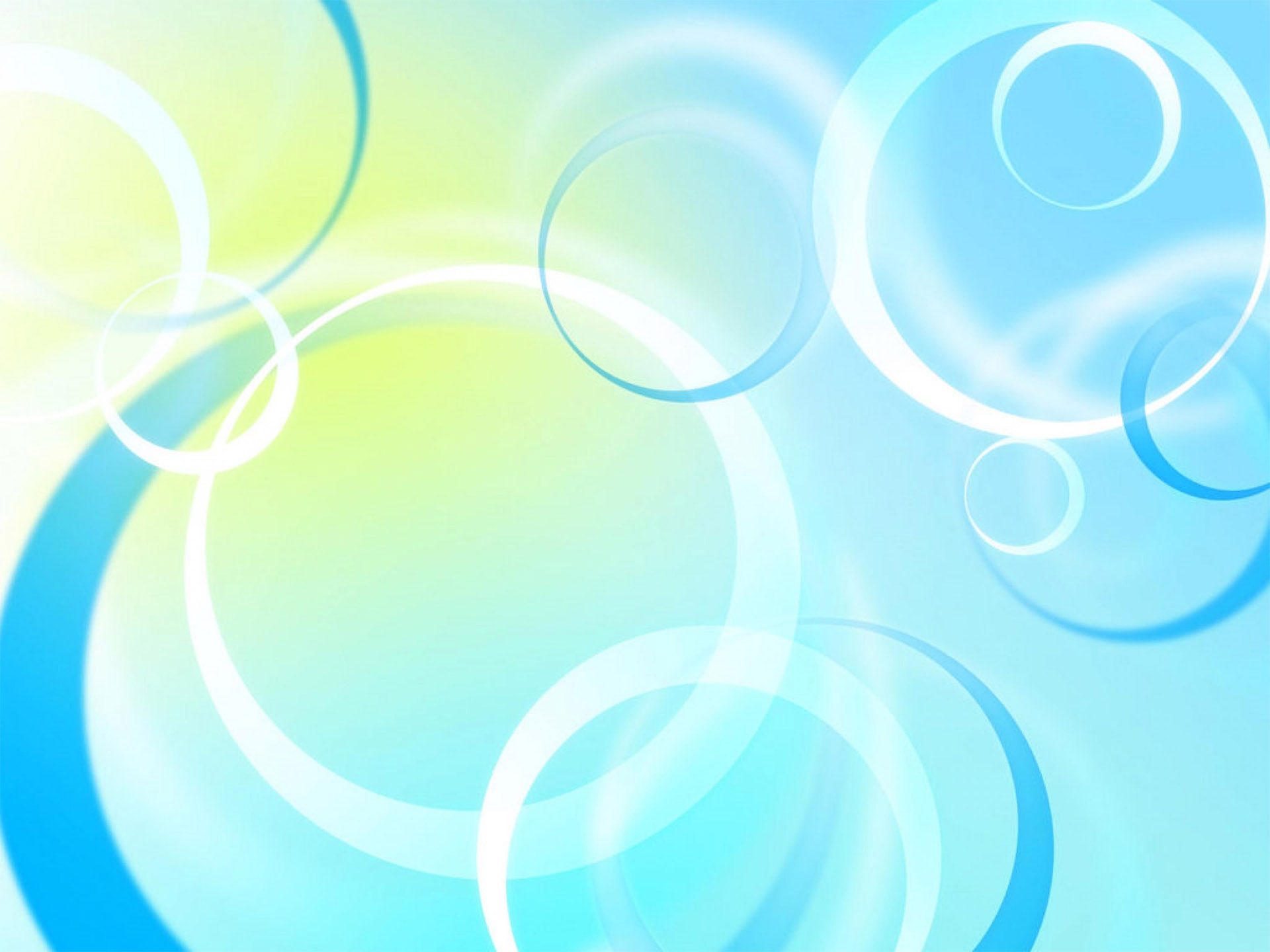 Грамоты, награды
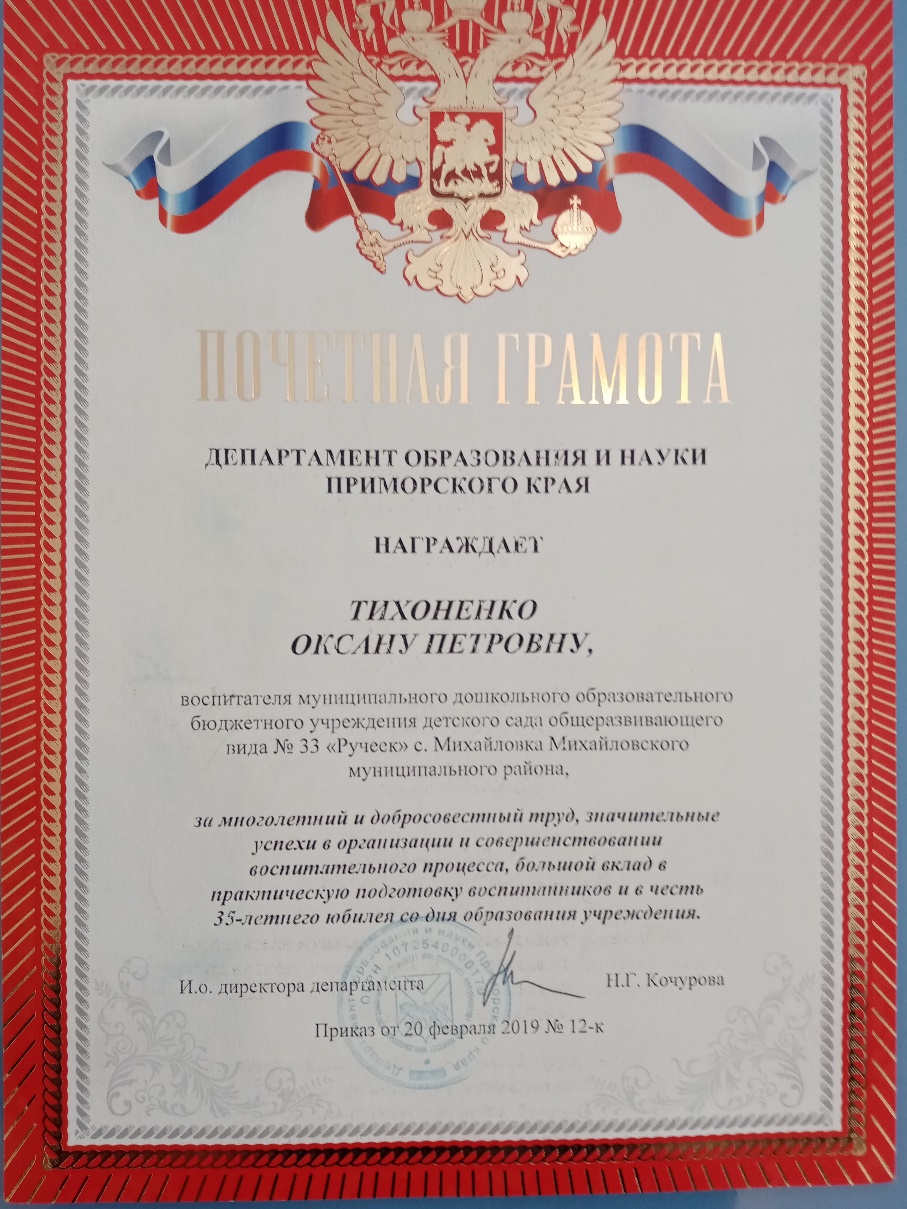 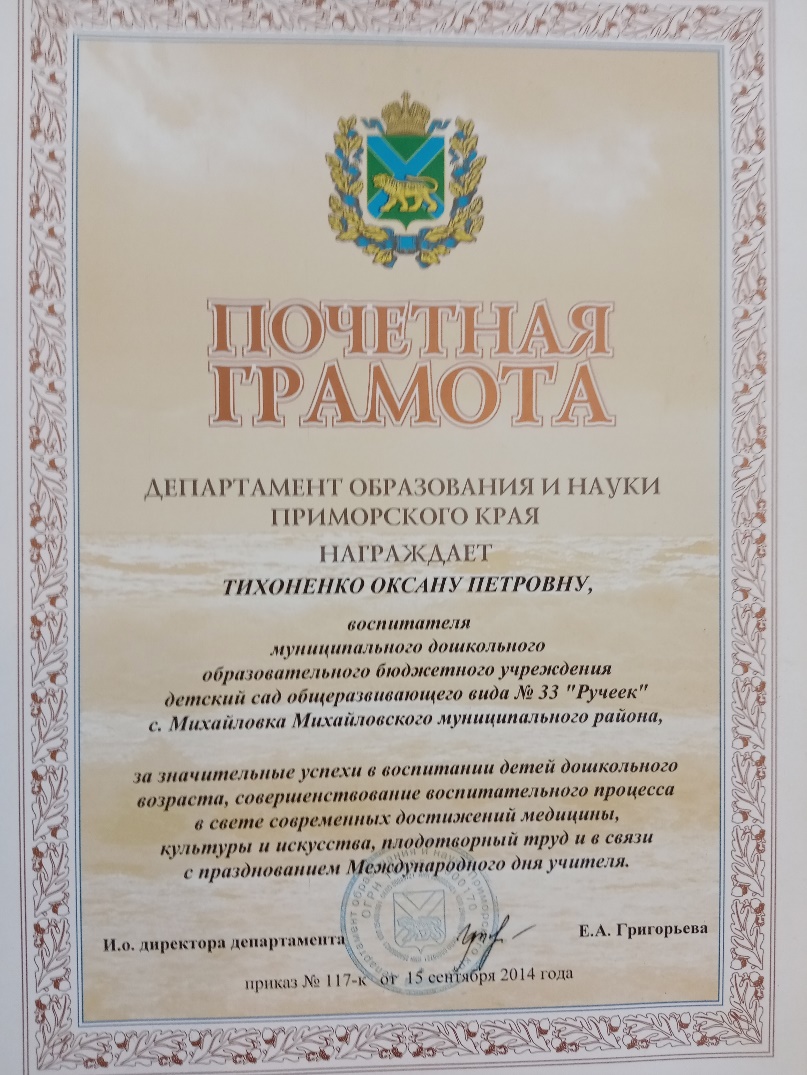 Победитель в конкурсе
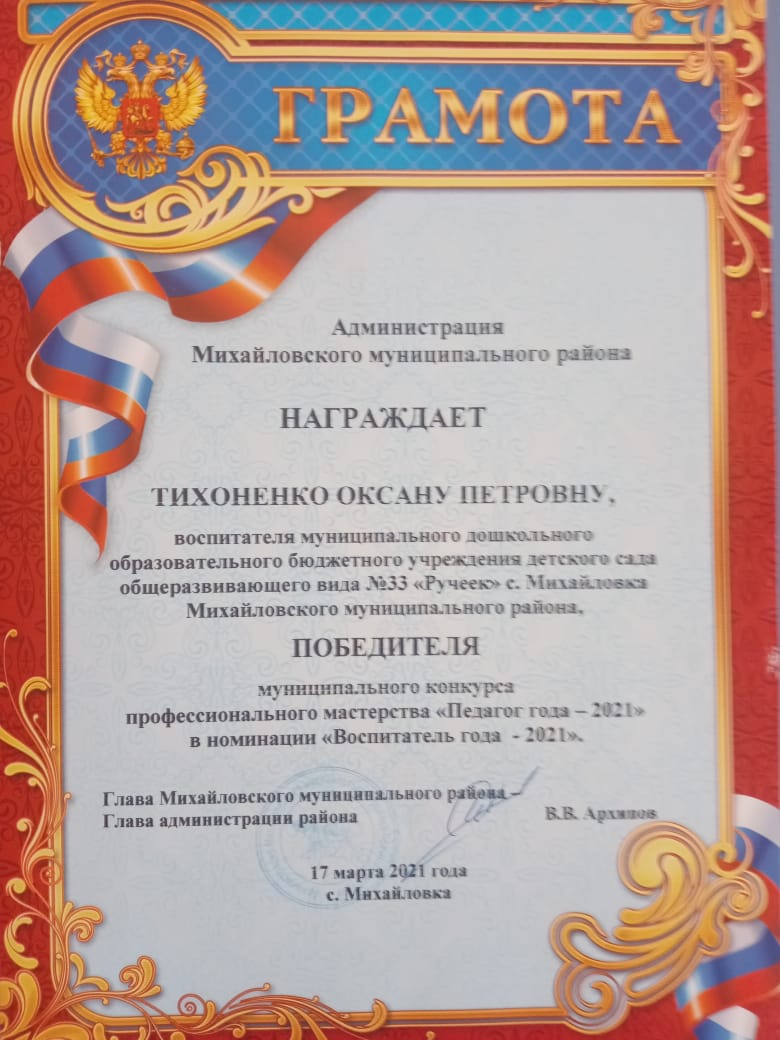 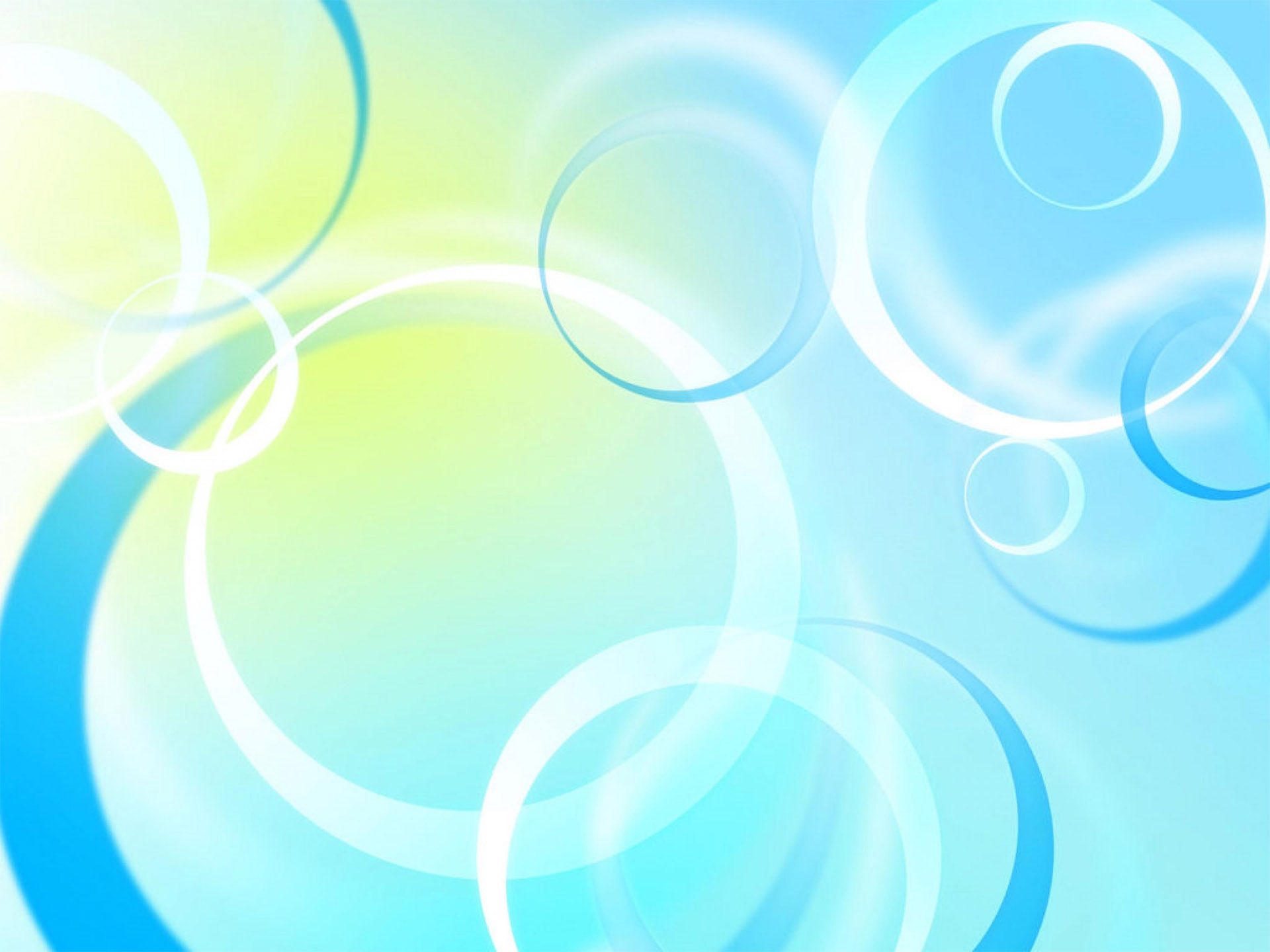 Грамоты, награды
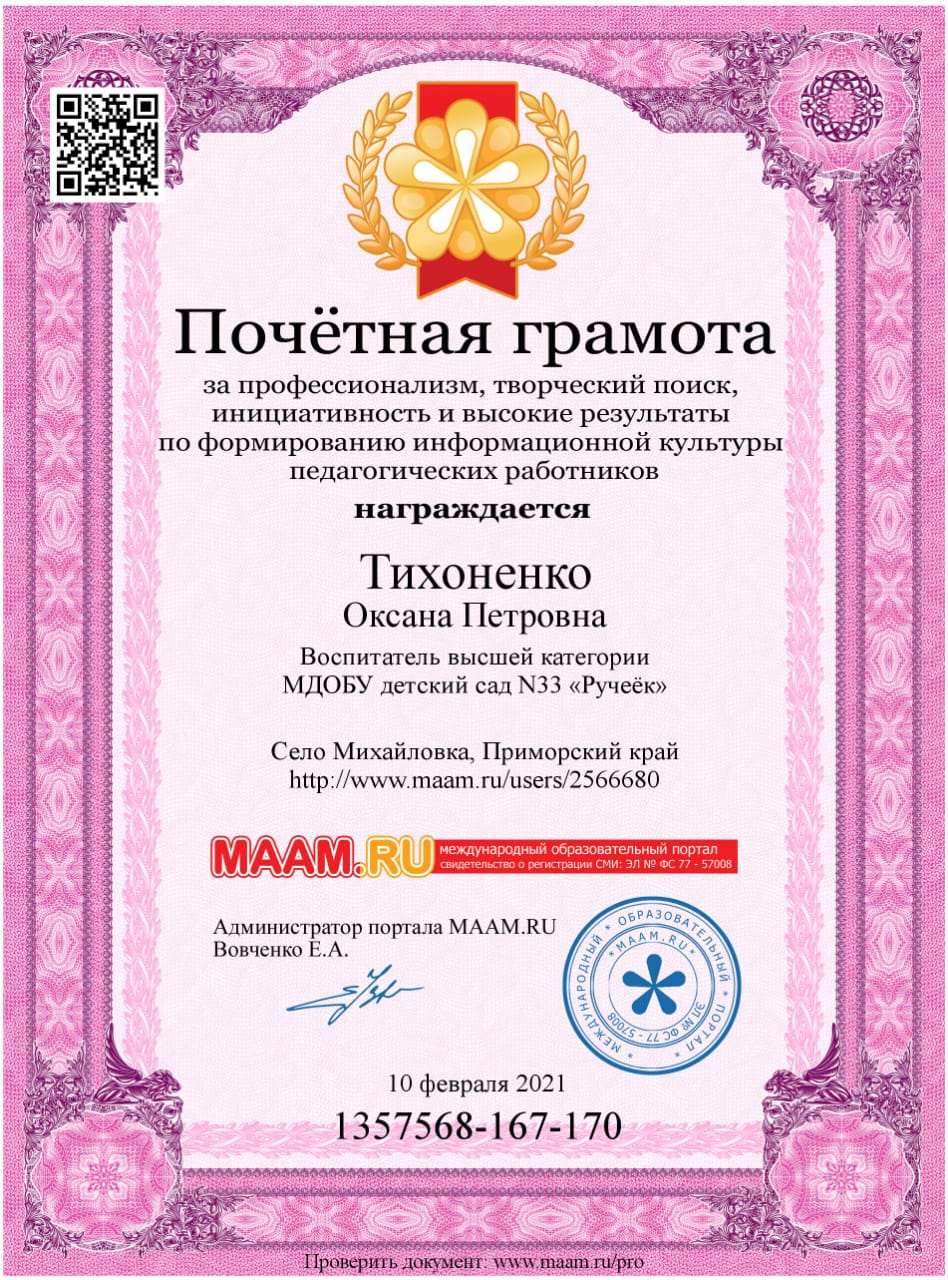 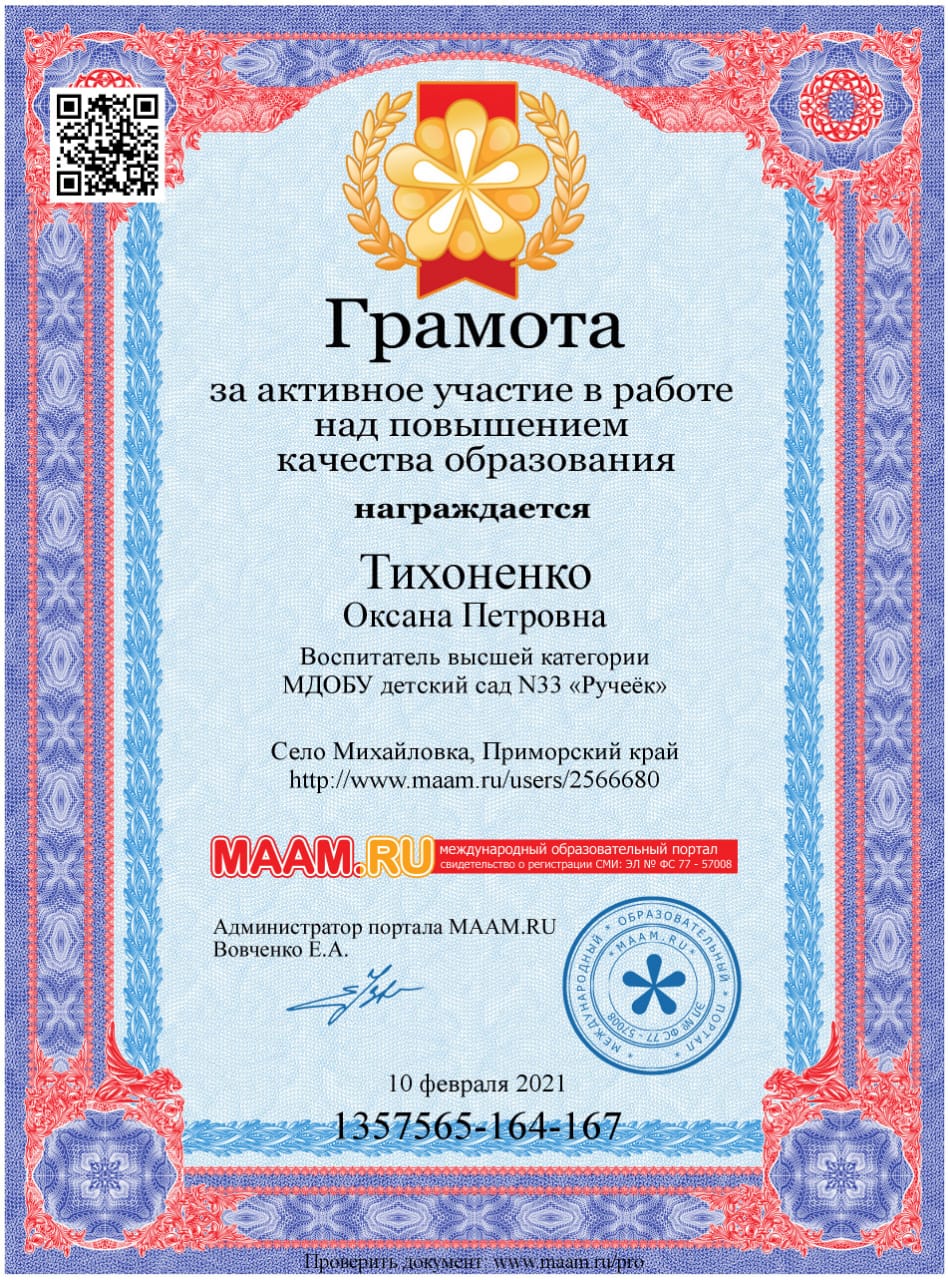 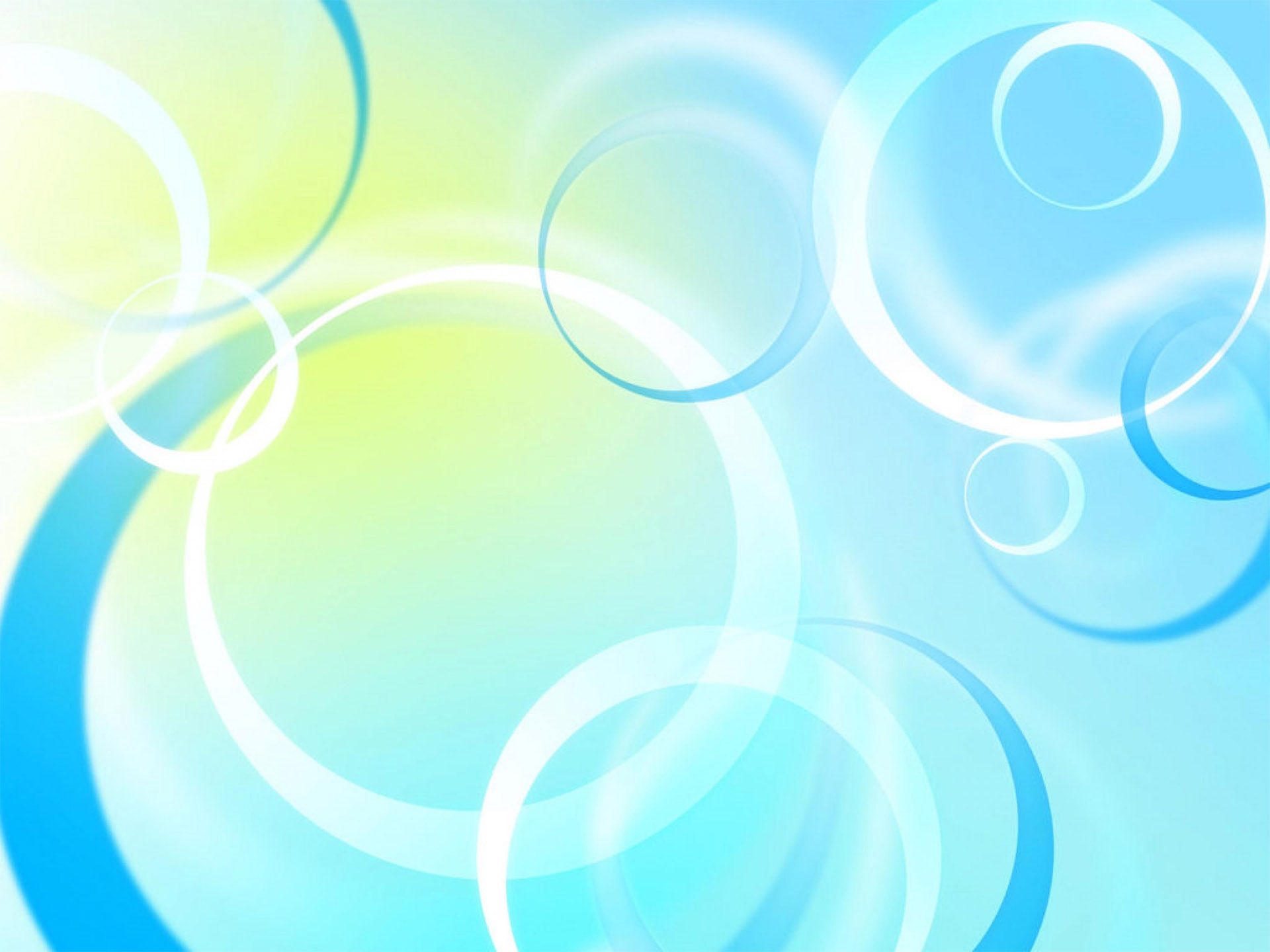 Свидетельства
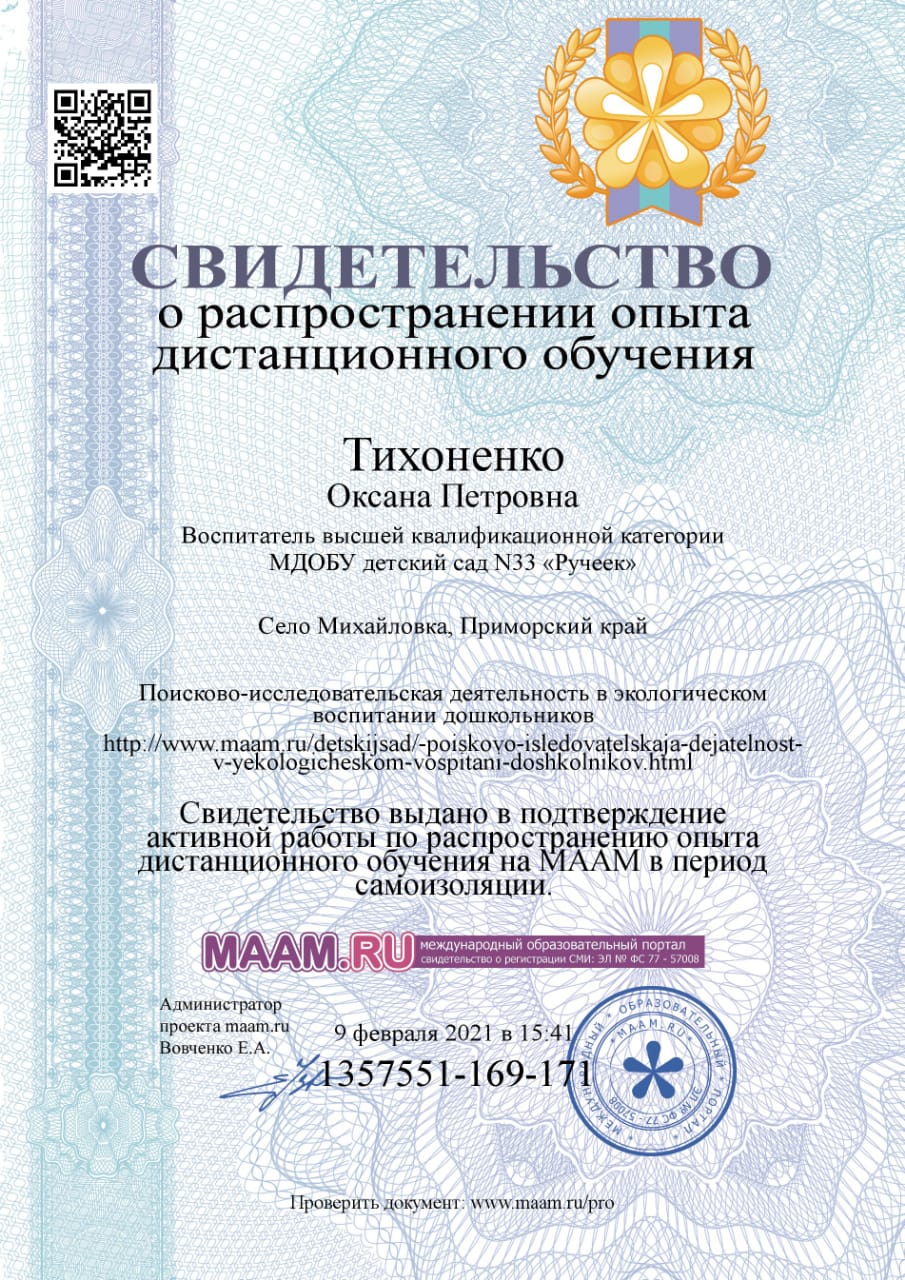 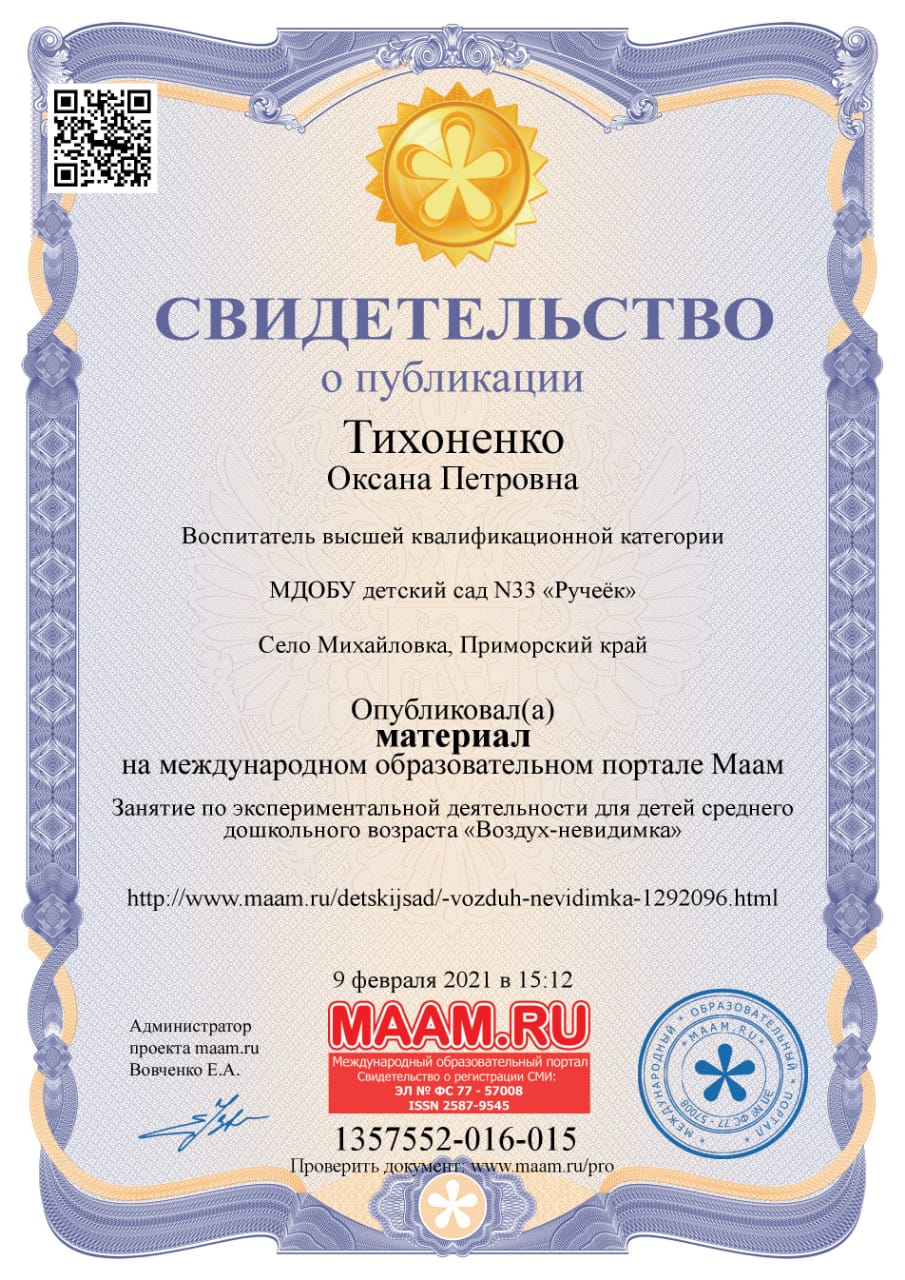 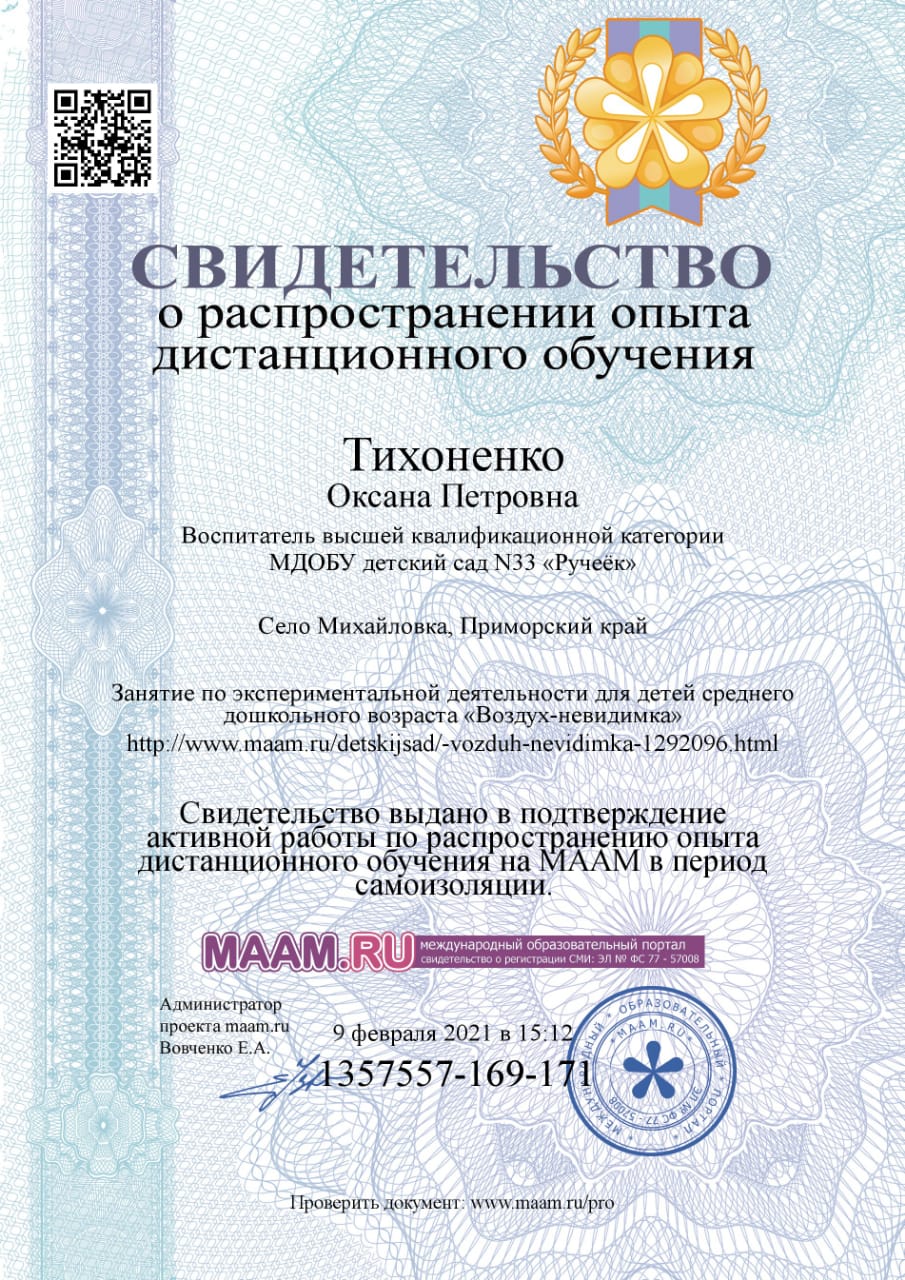 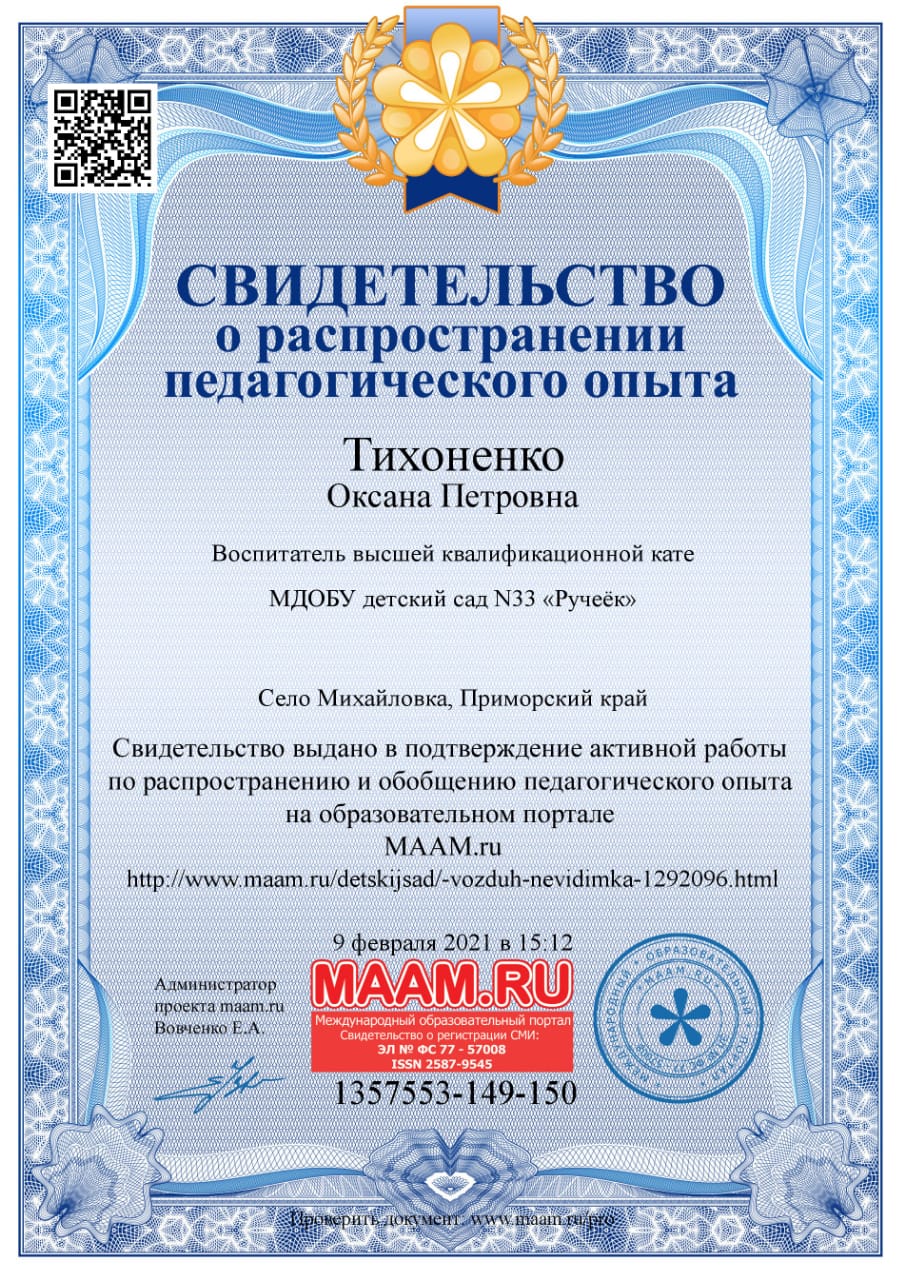 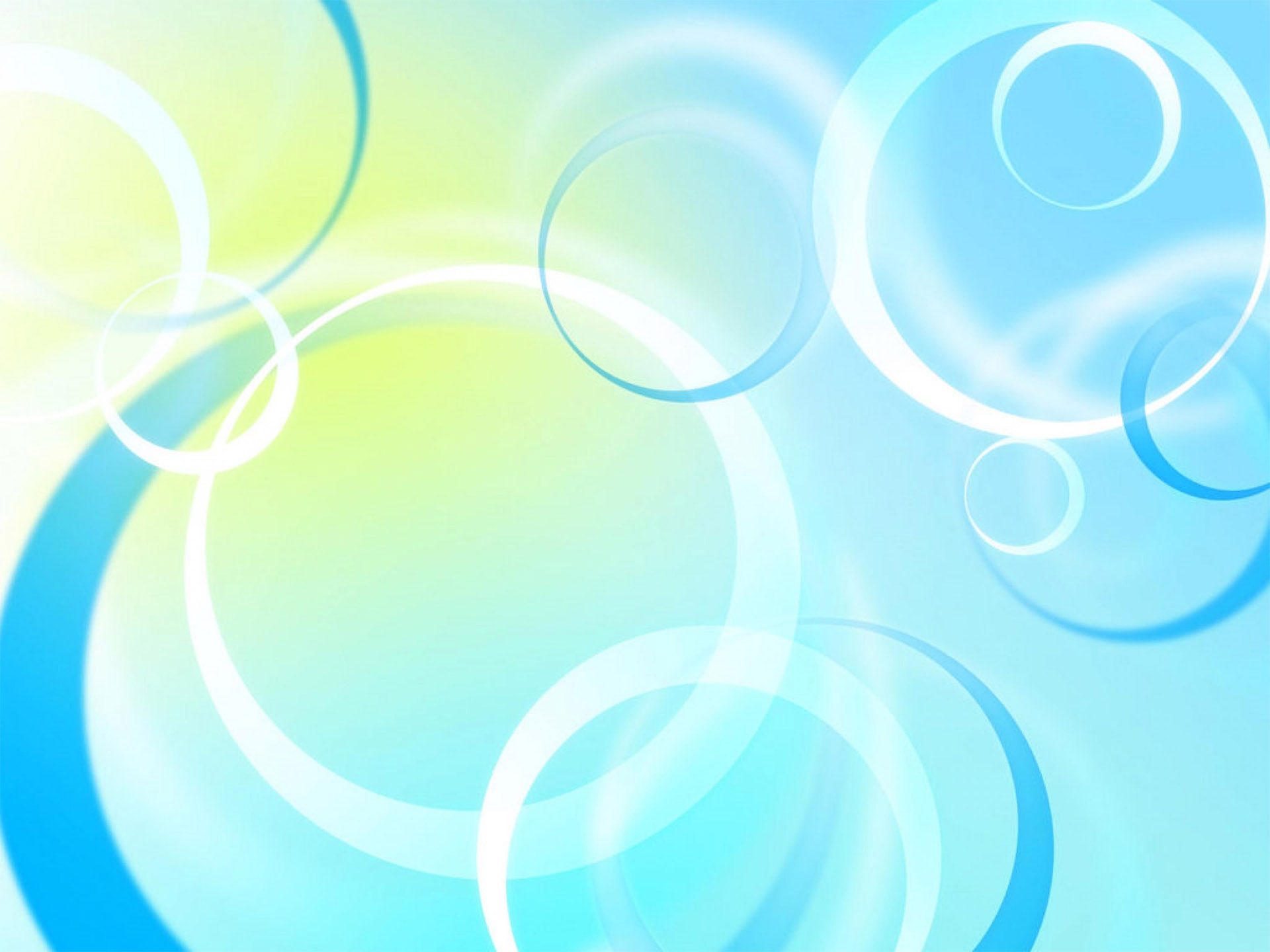 Благодарности
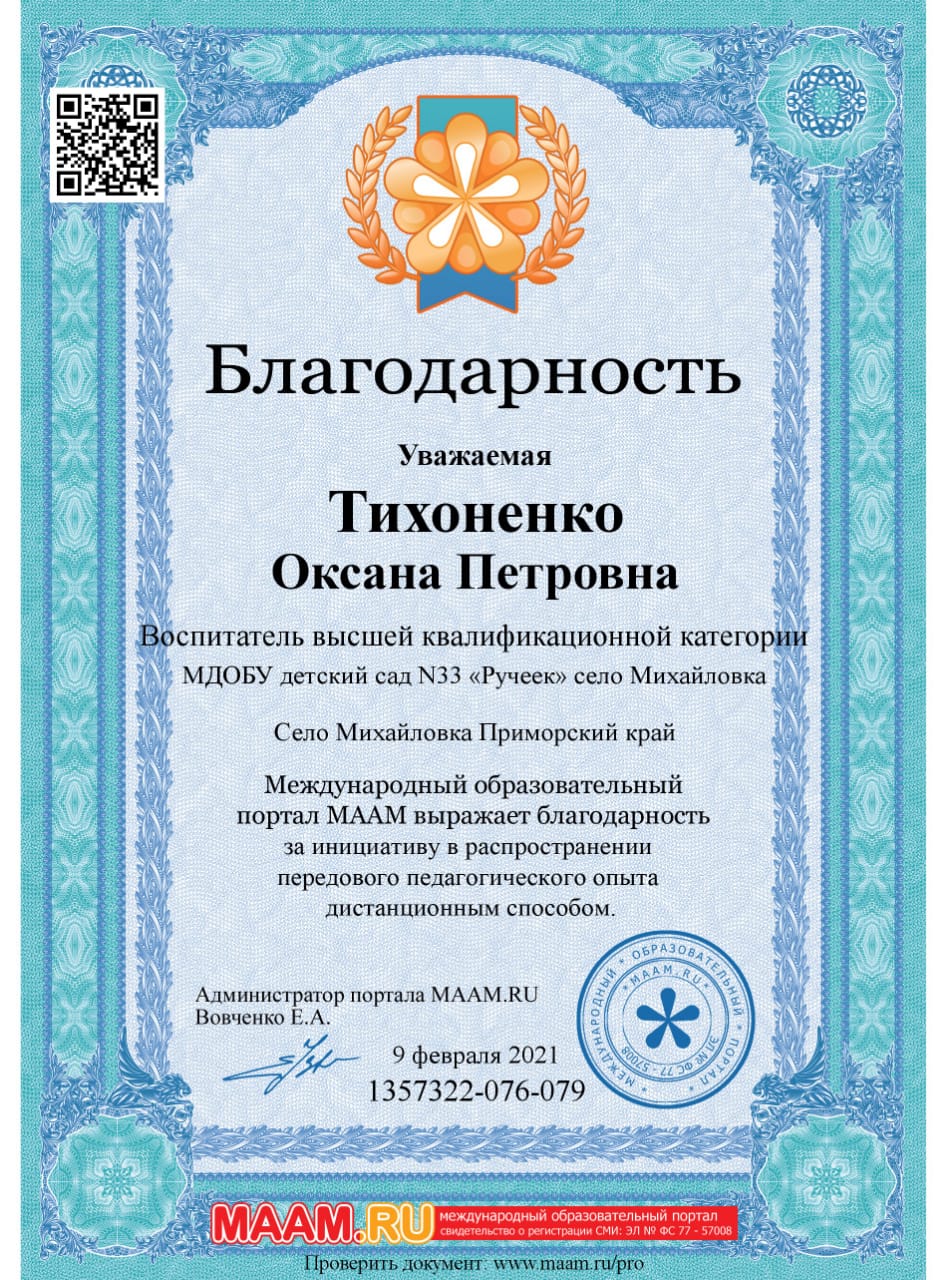 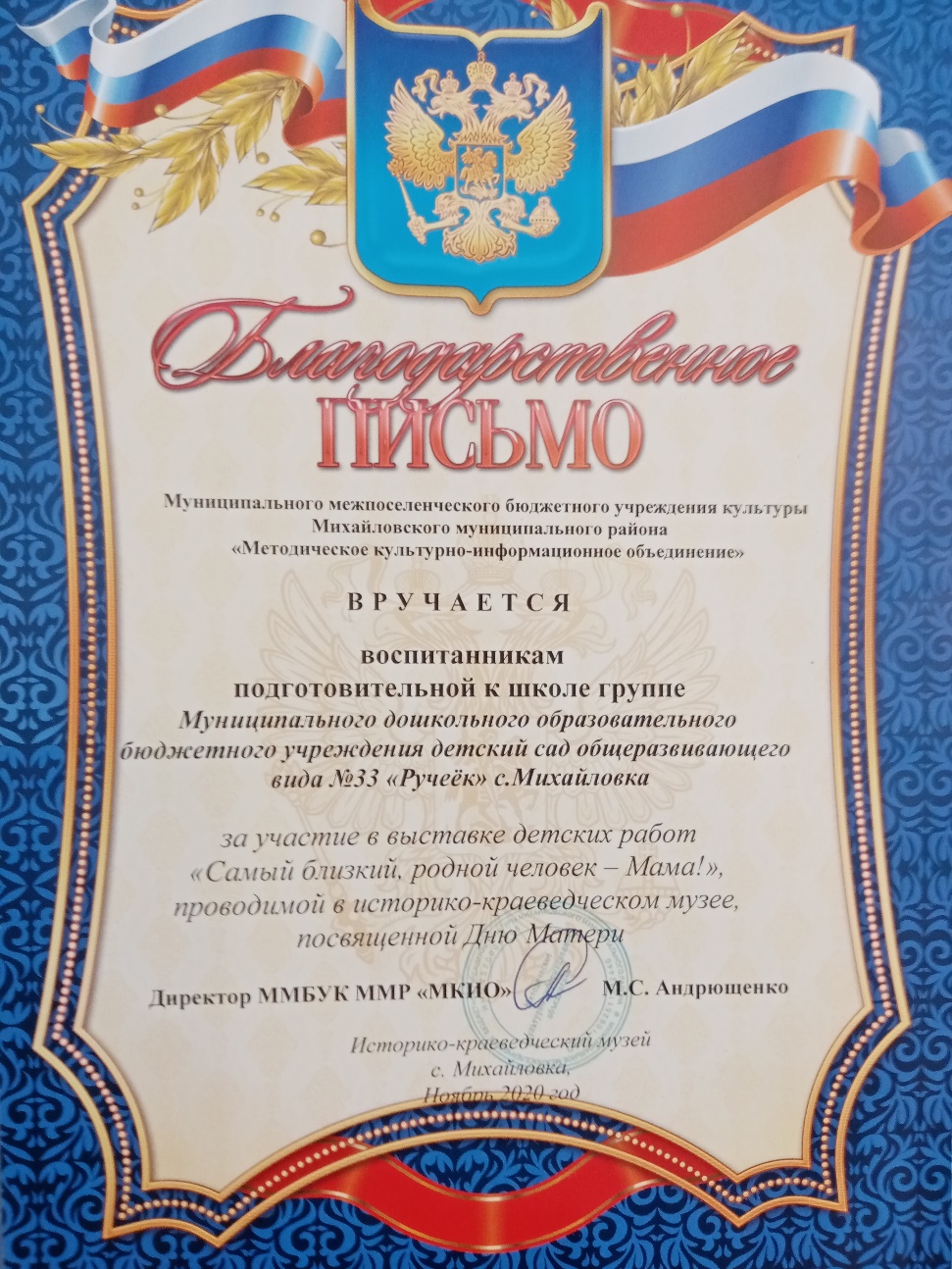 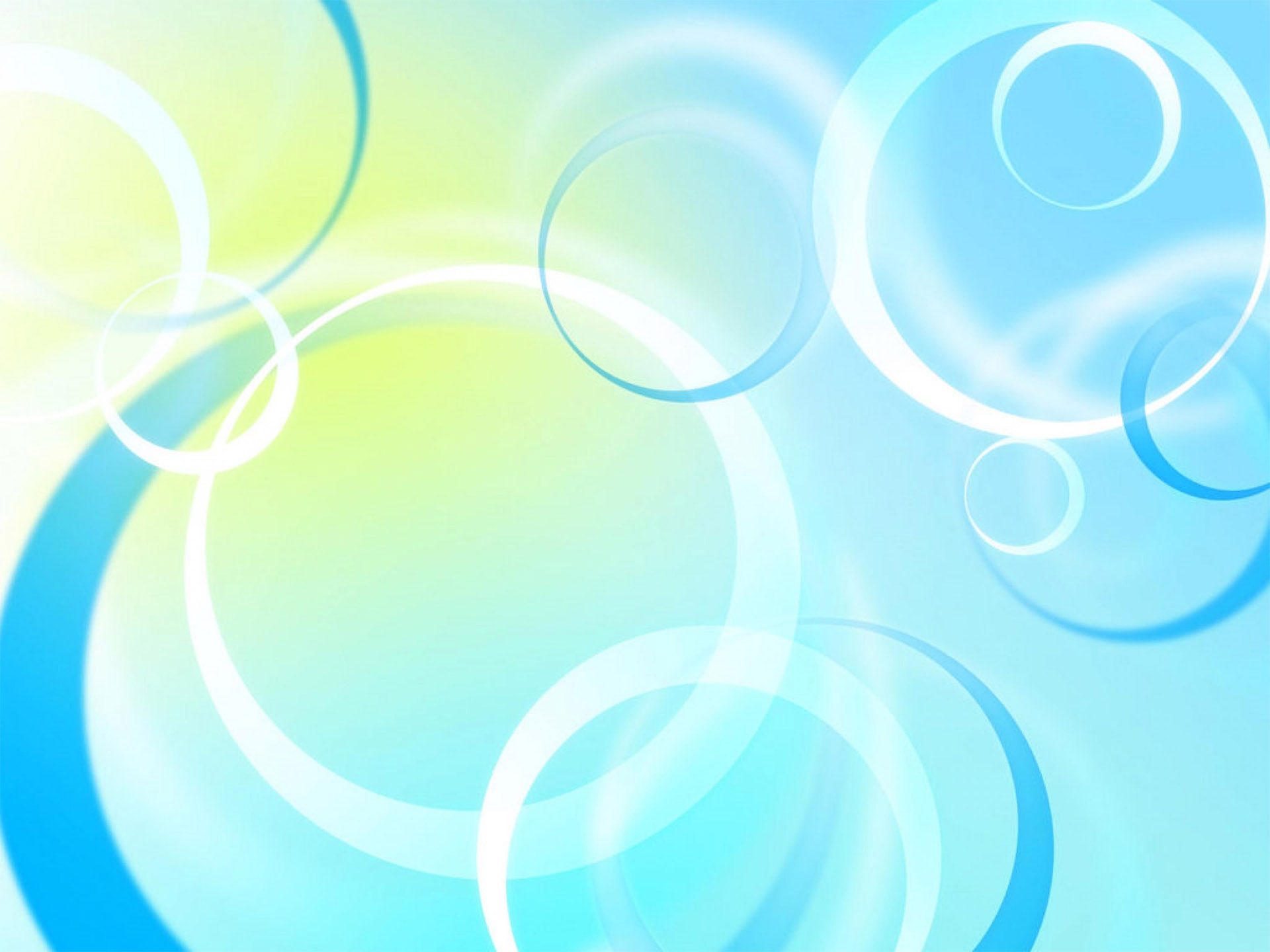 Педагогические конкурсы
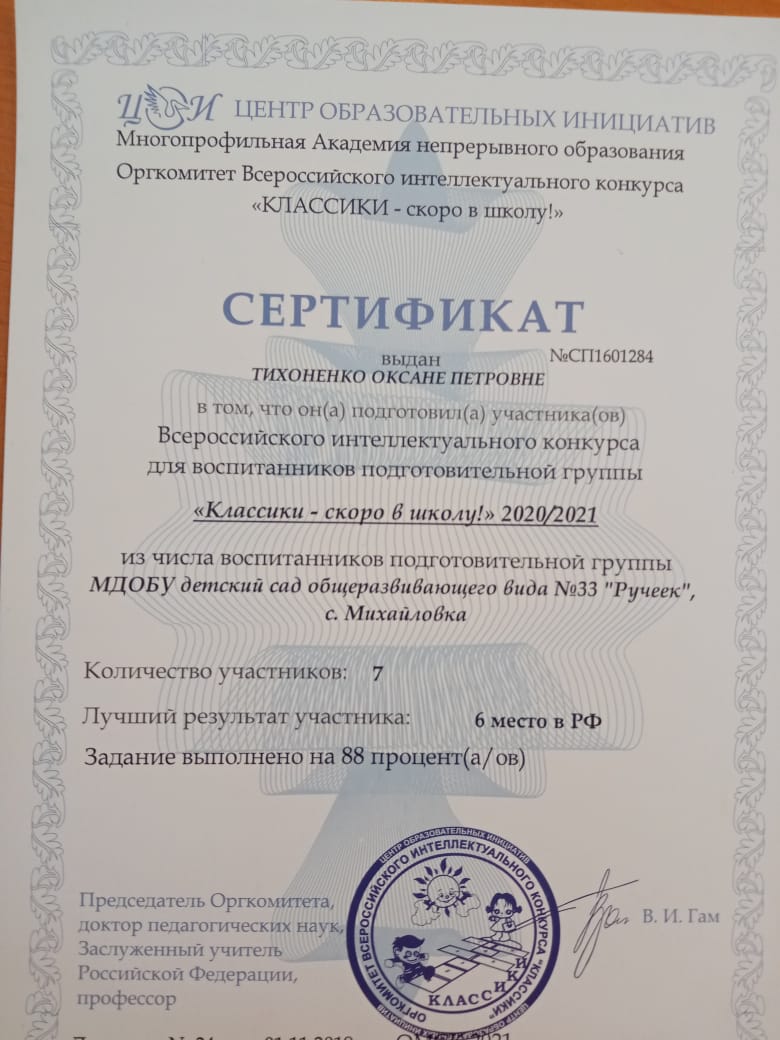 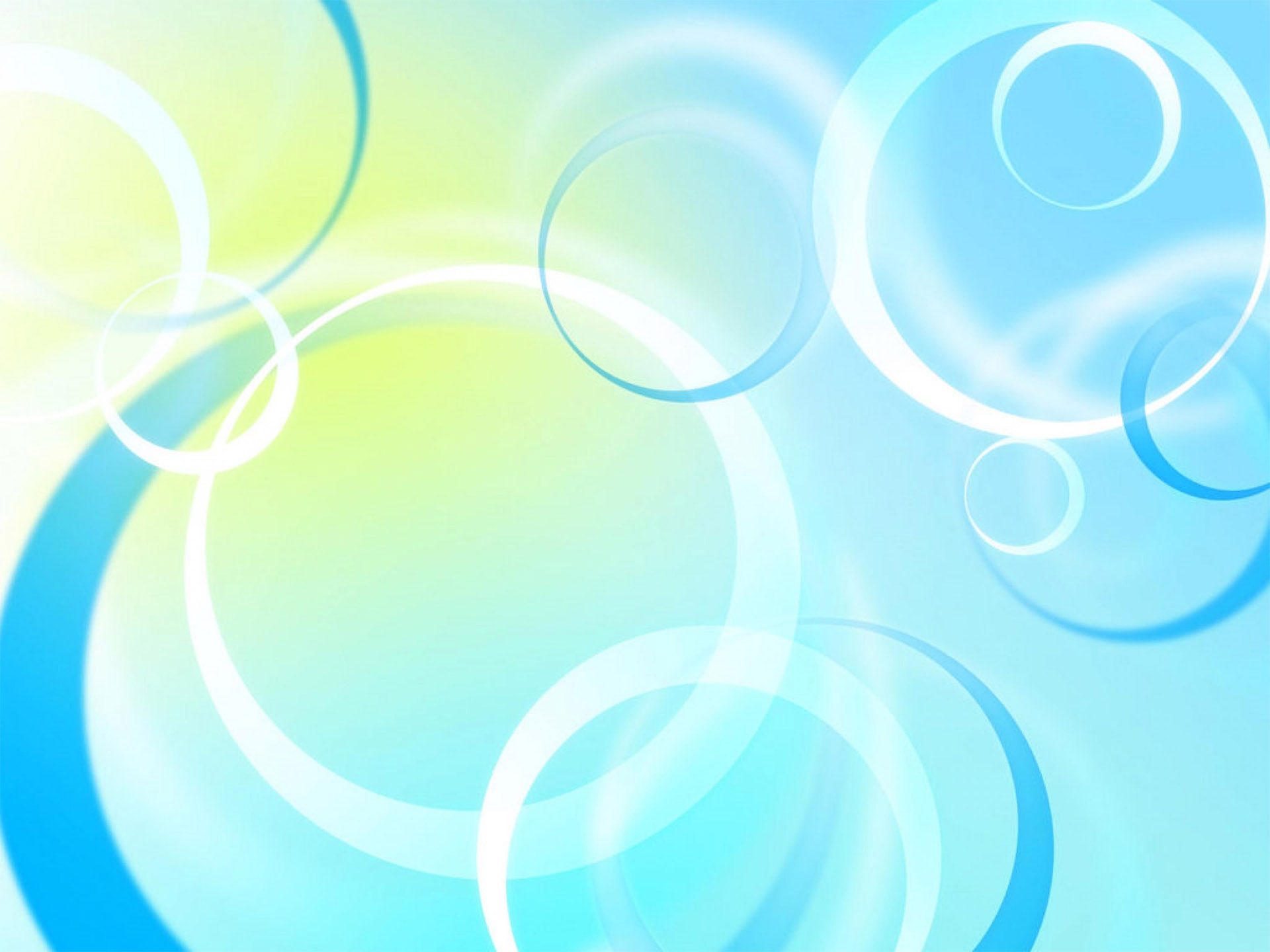 Детские конкурсы
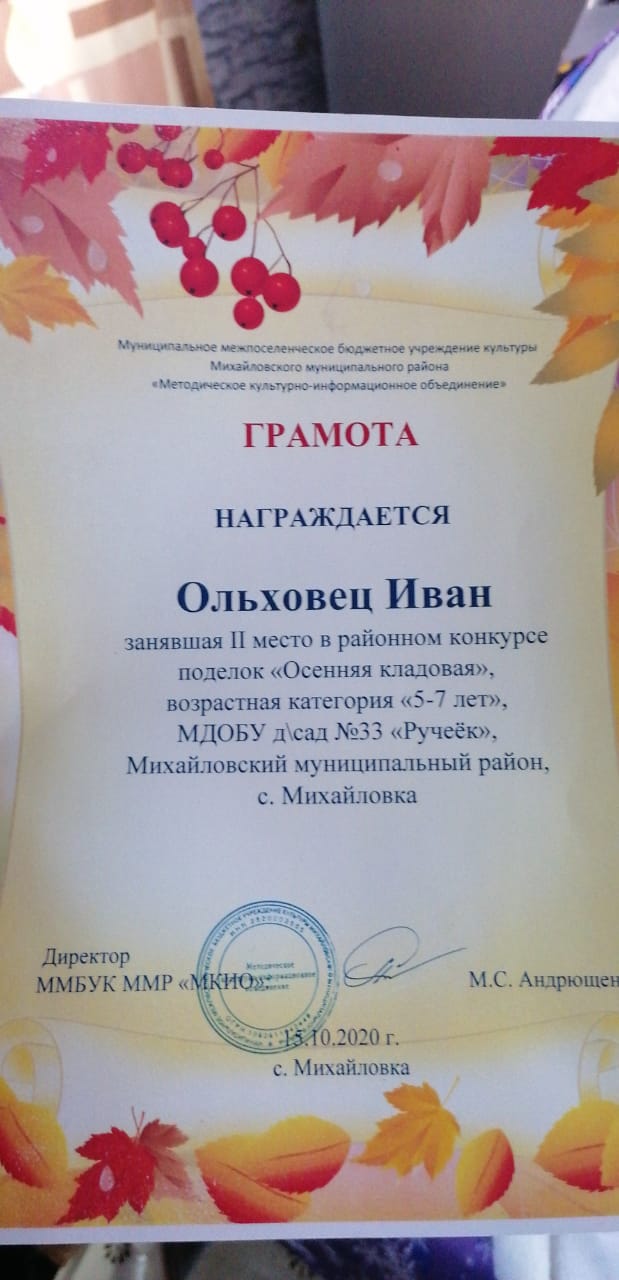 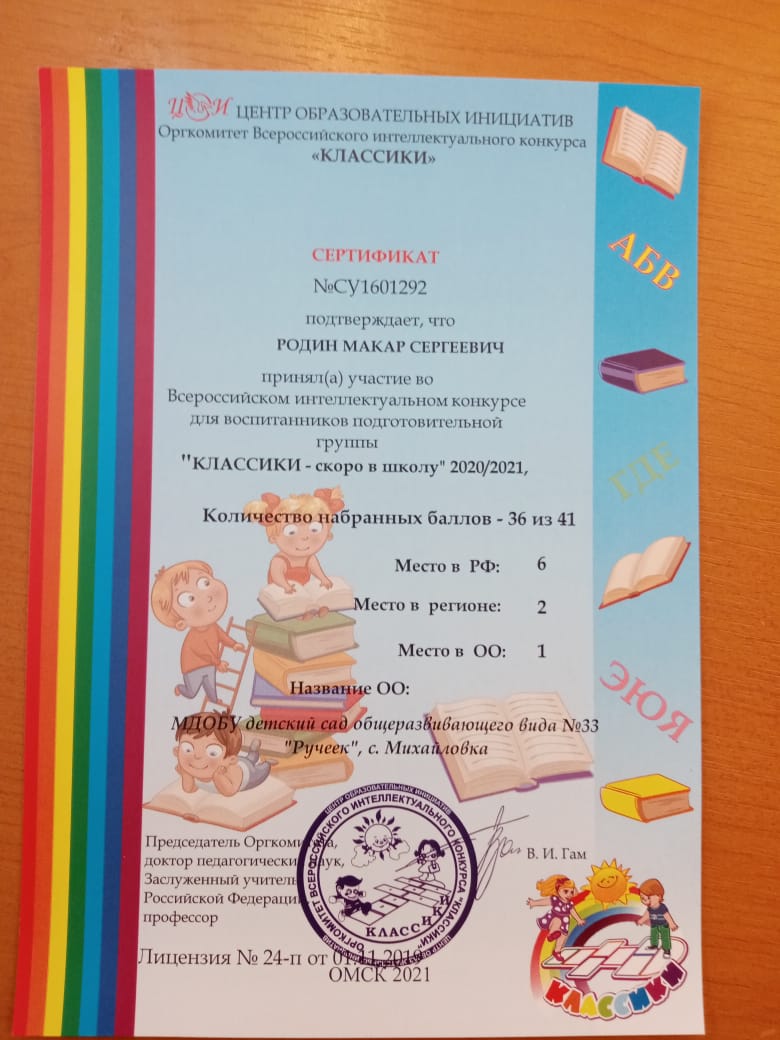 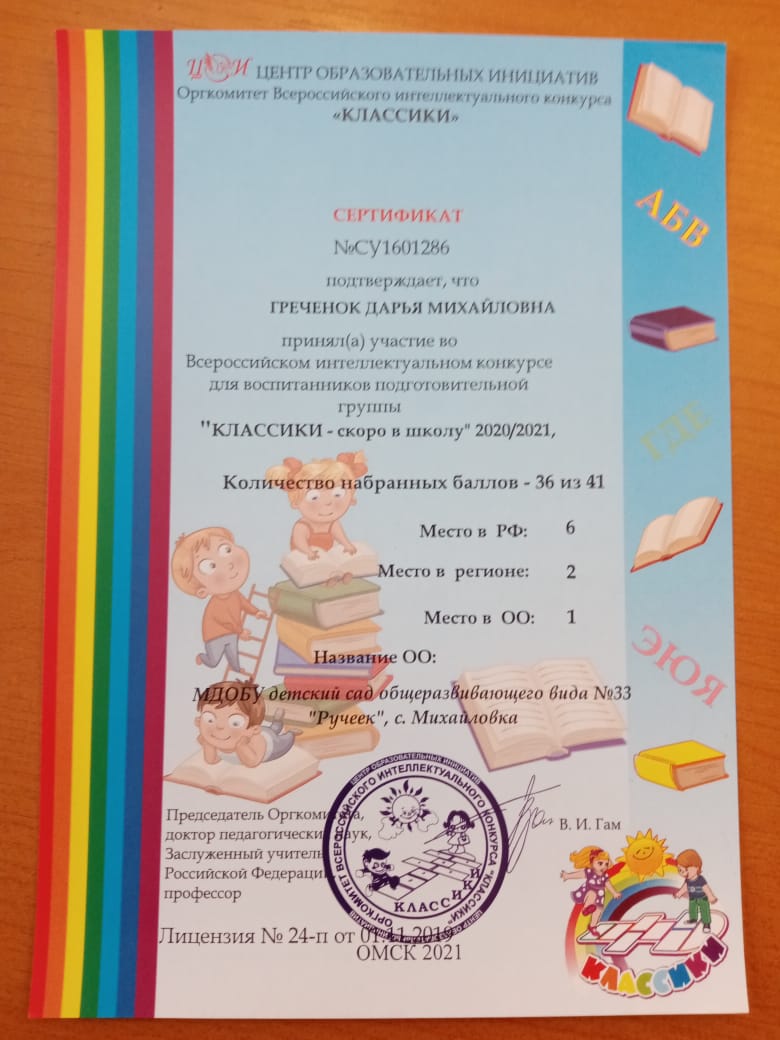 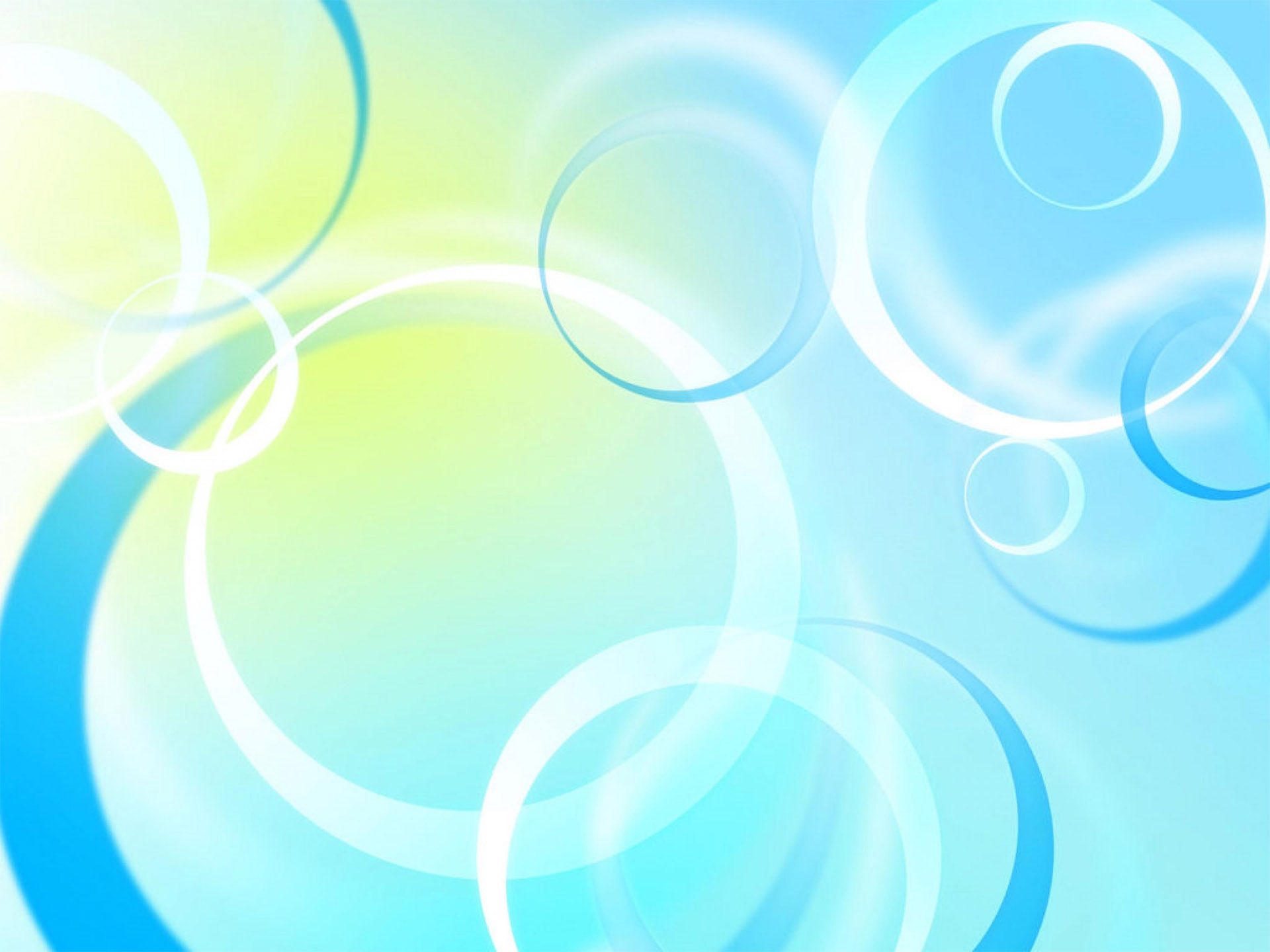 Предметно-пространственная среда
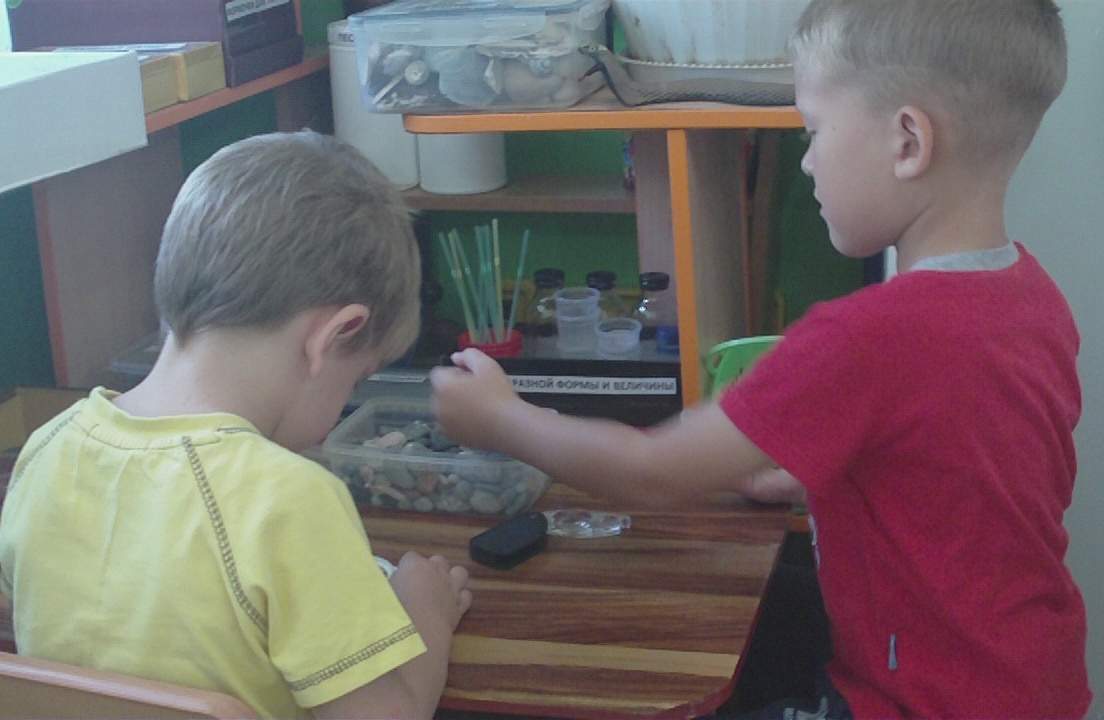 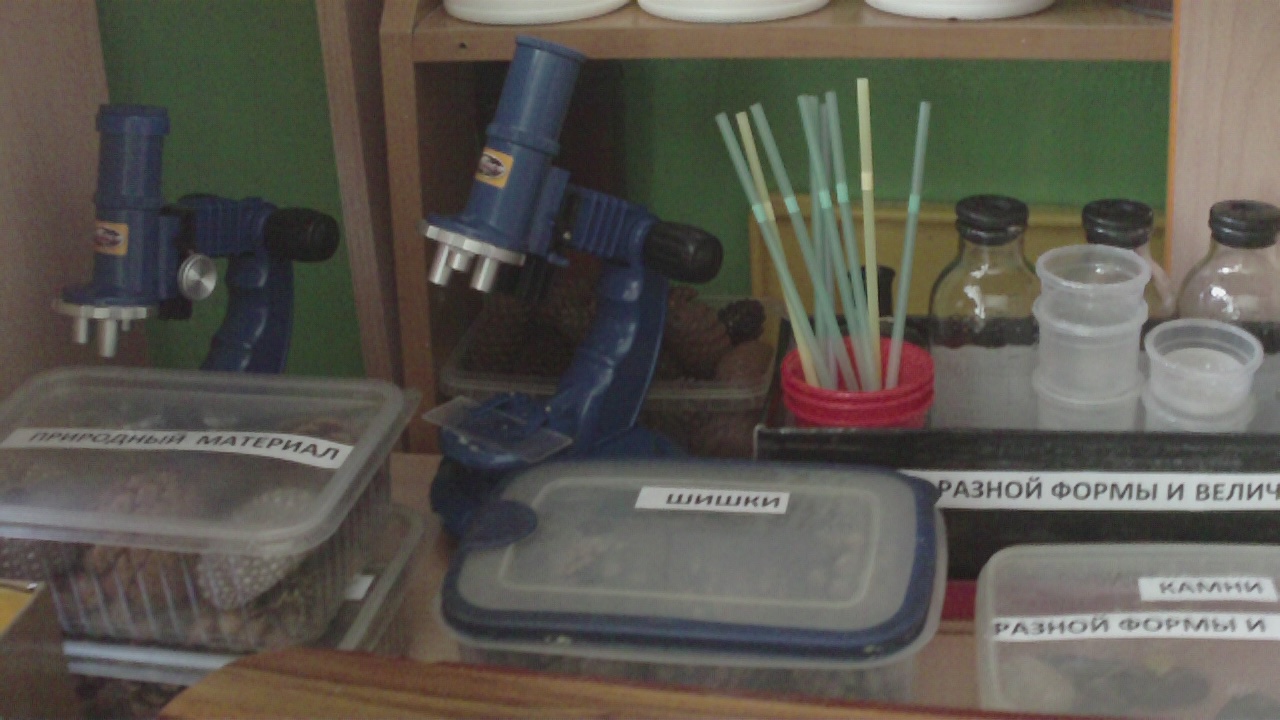 Образовательная деятельность
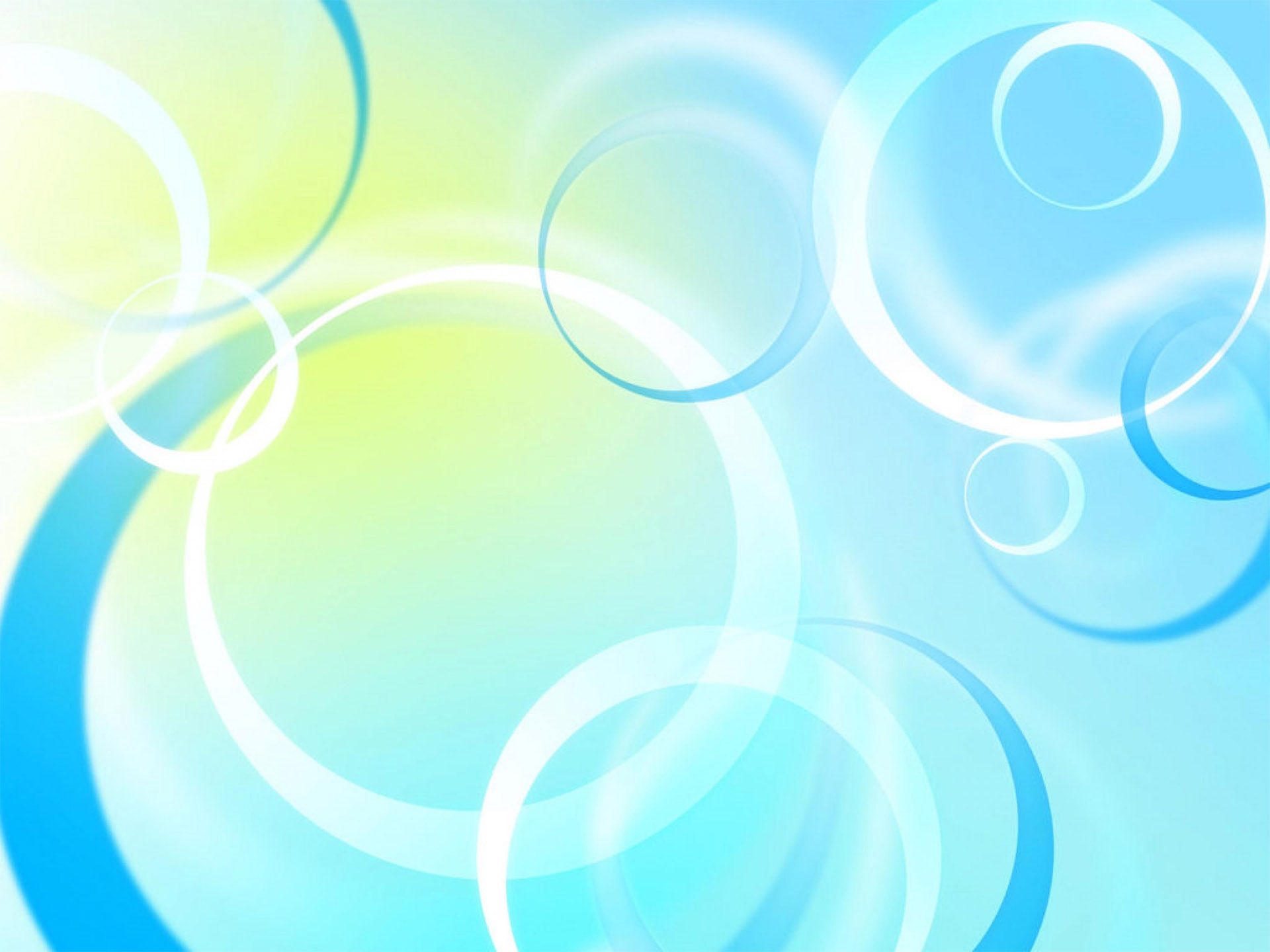 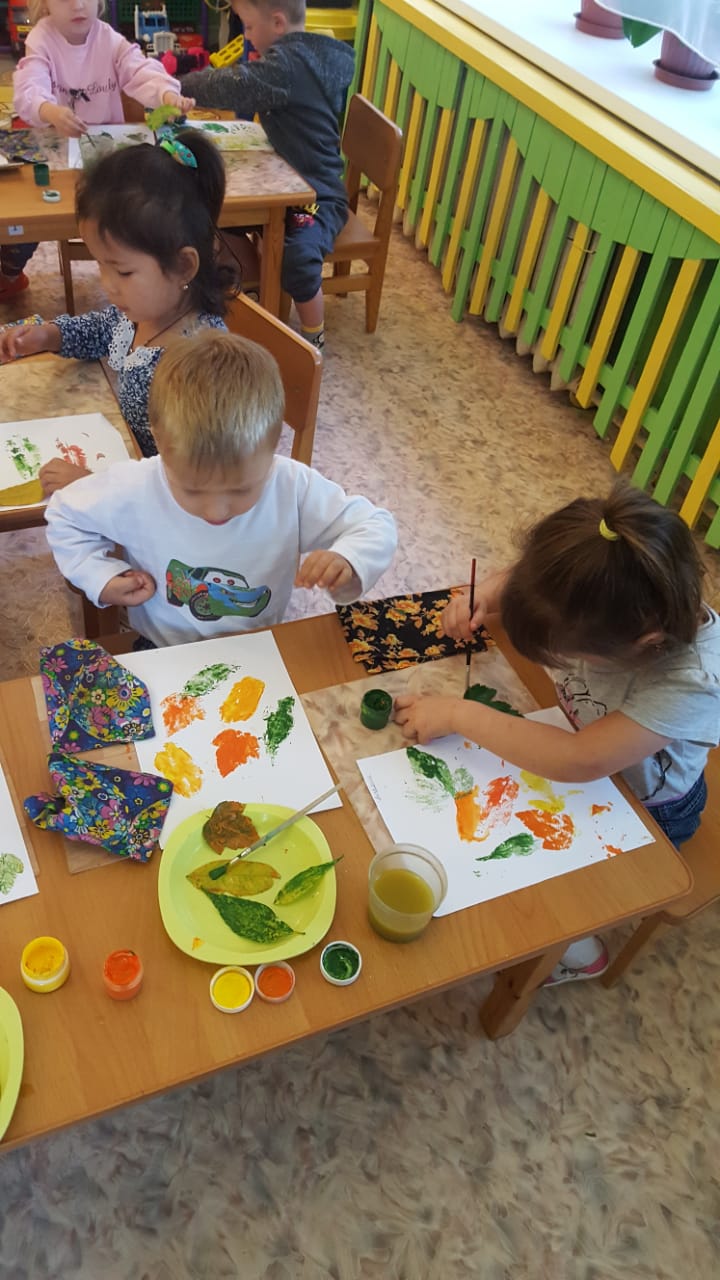 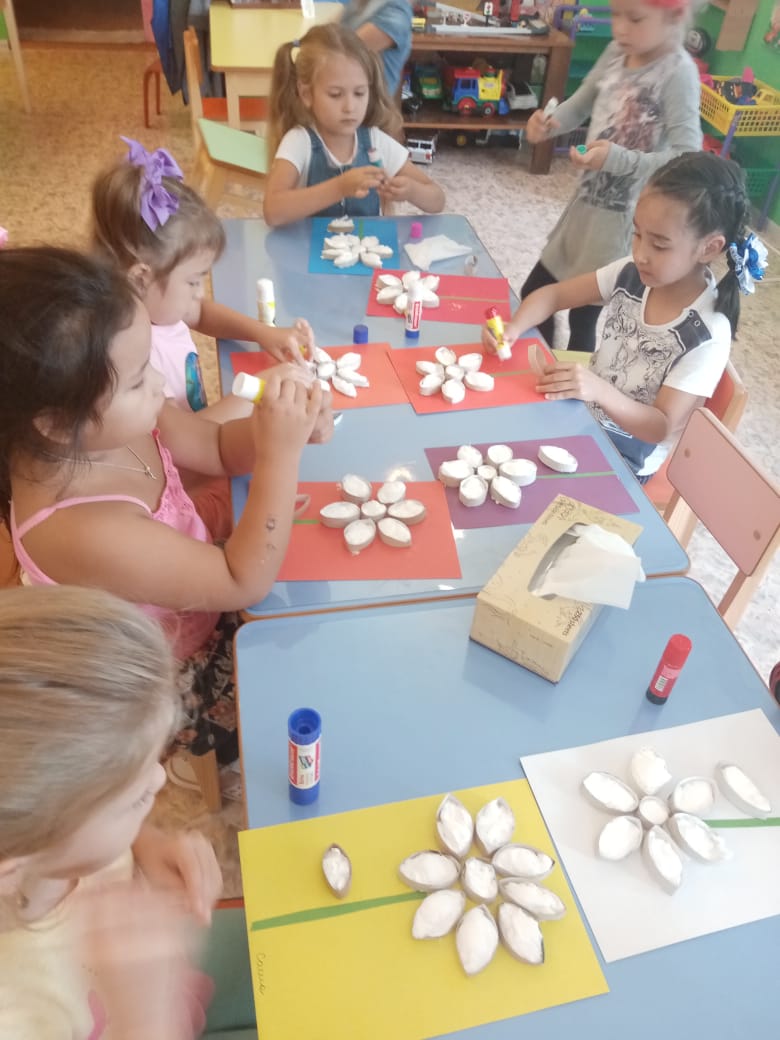 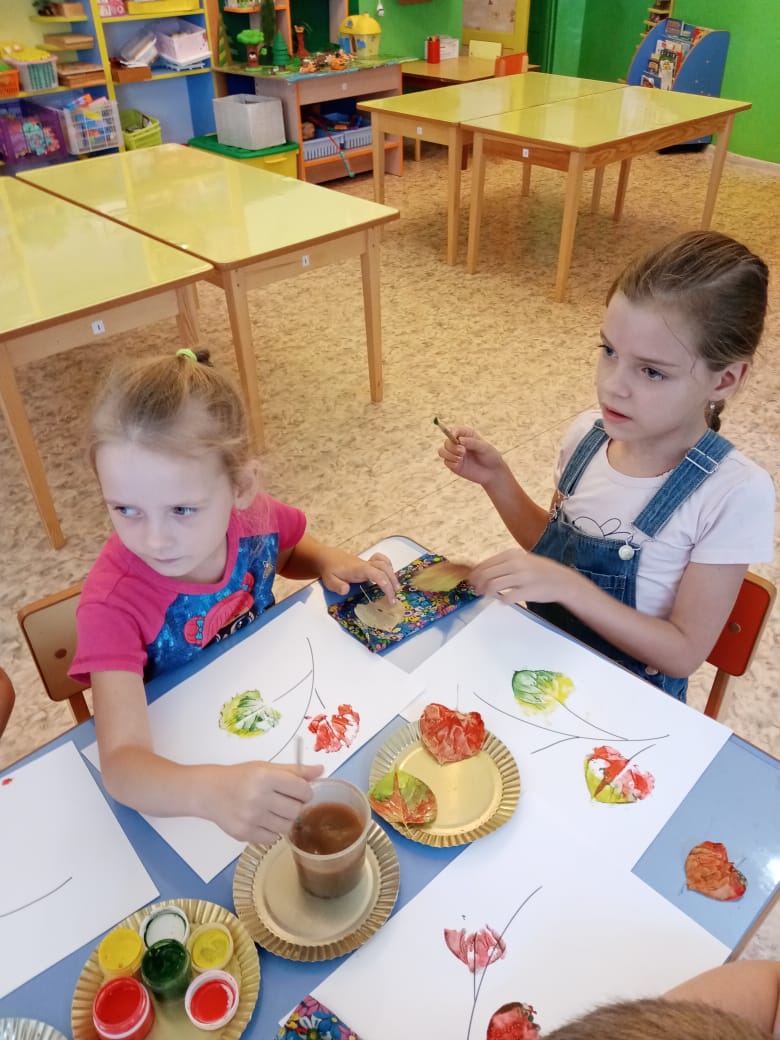 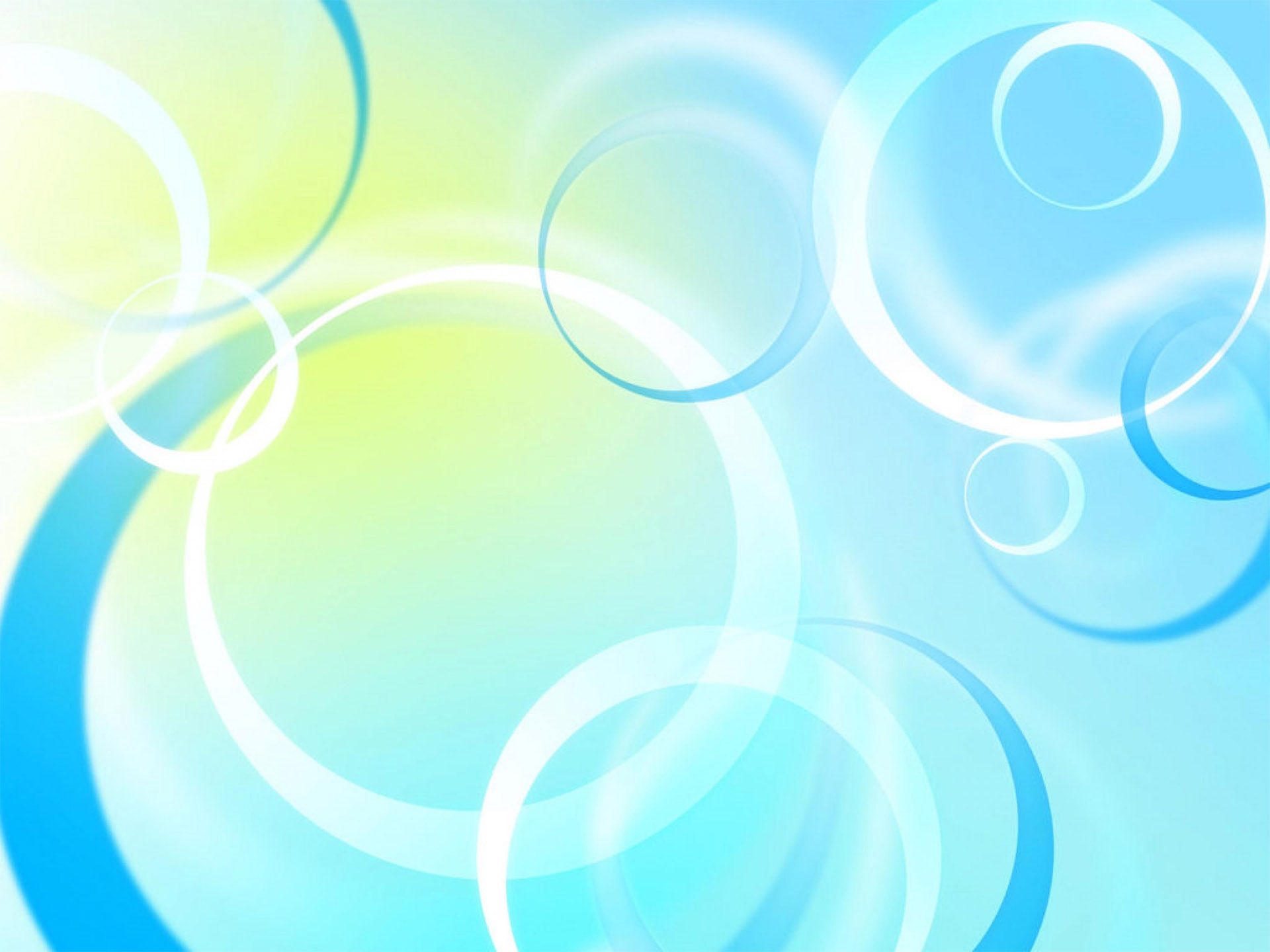 Наблюдения в природе
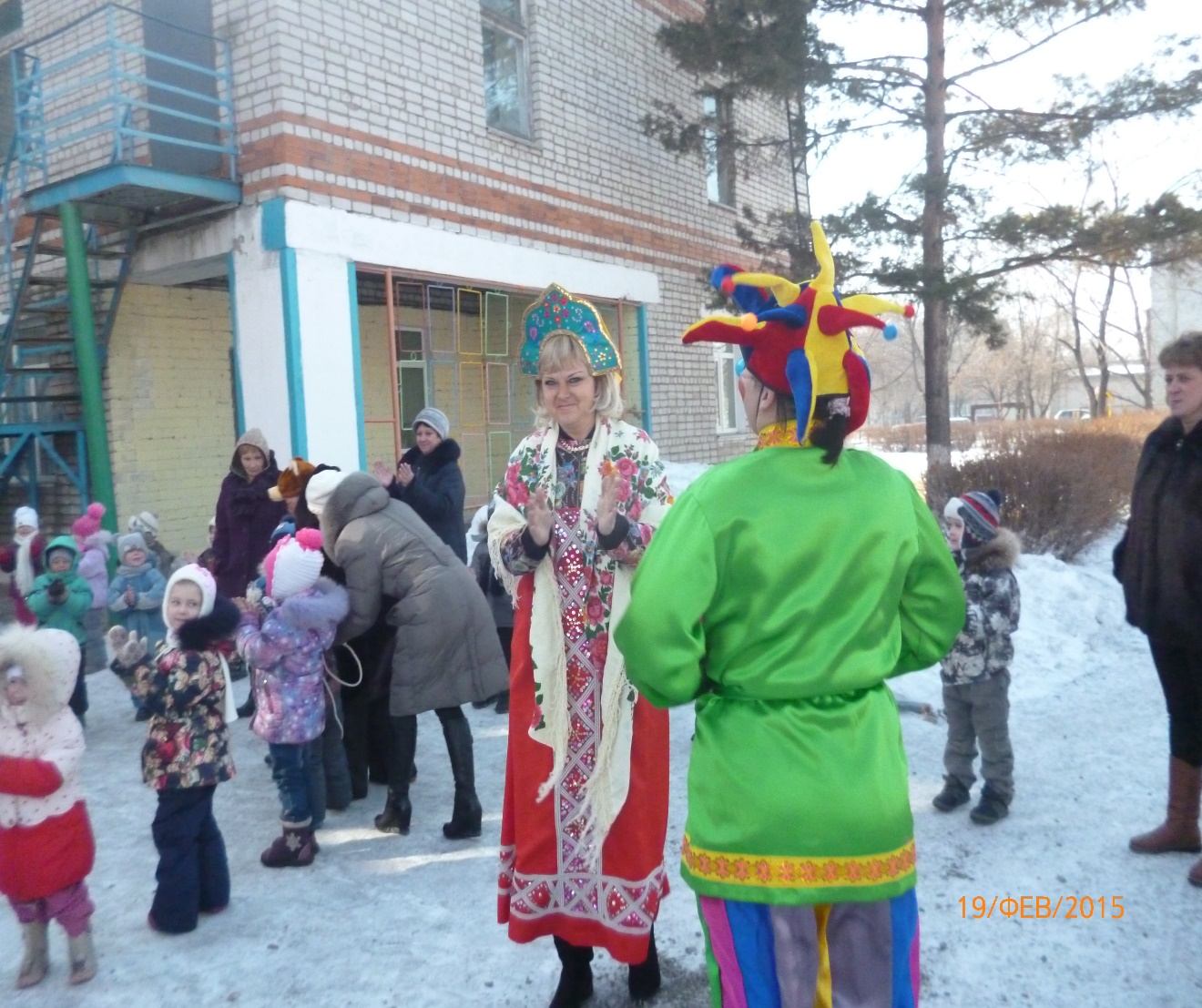 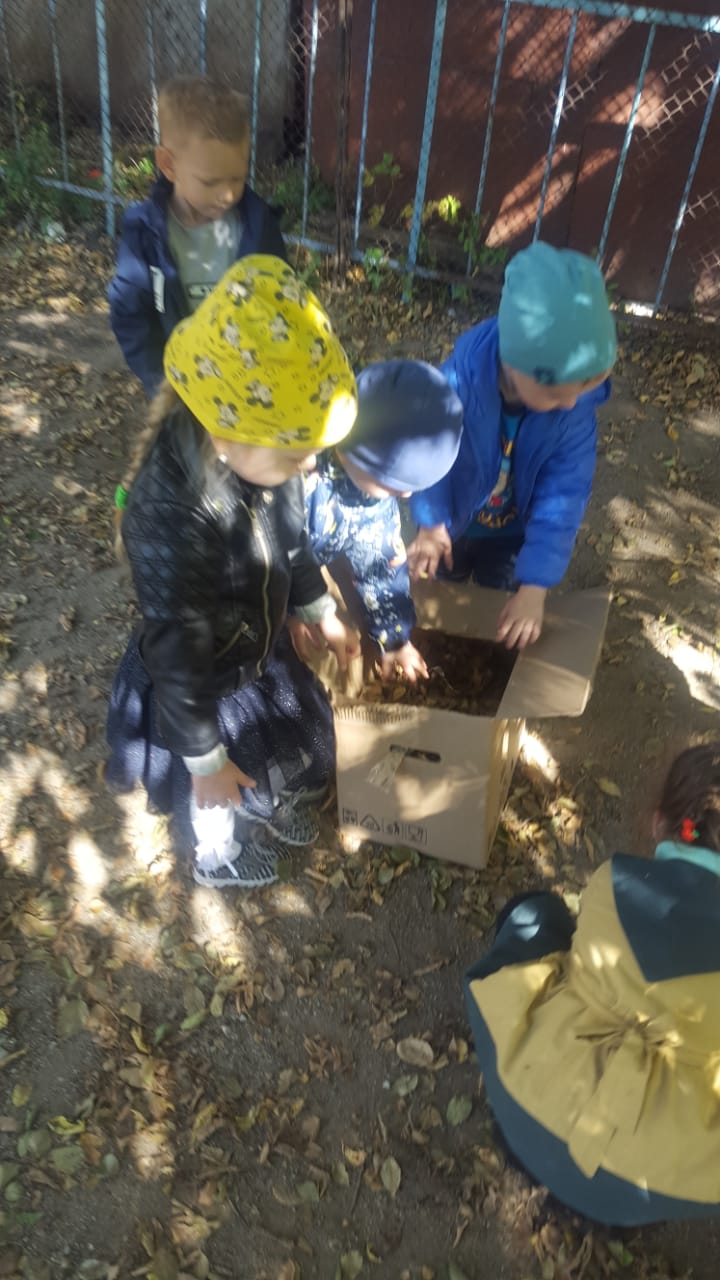 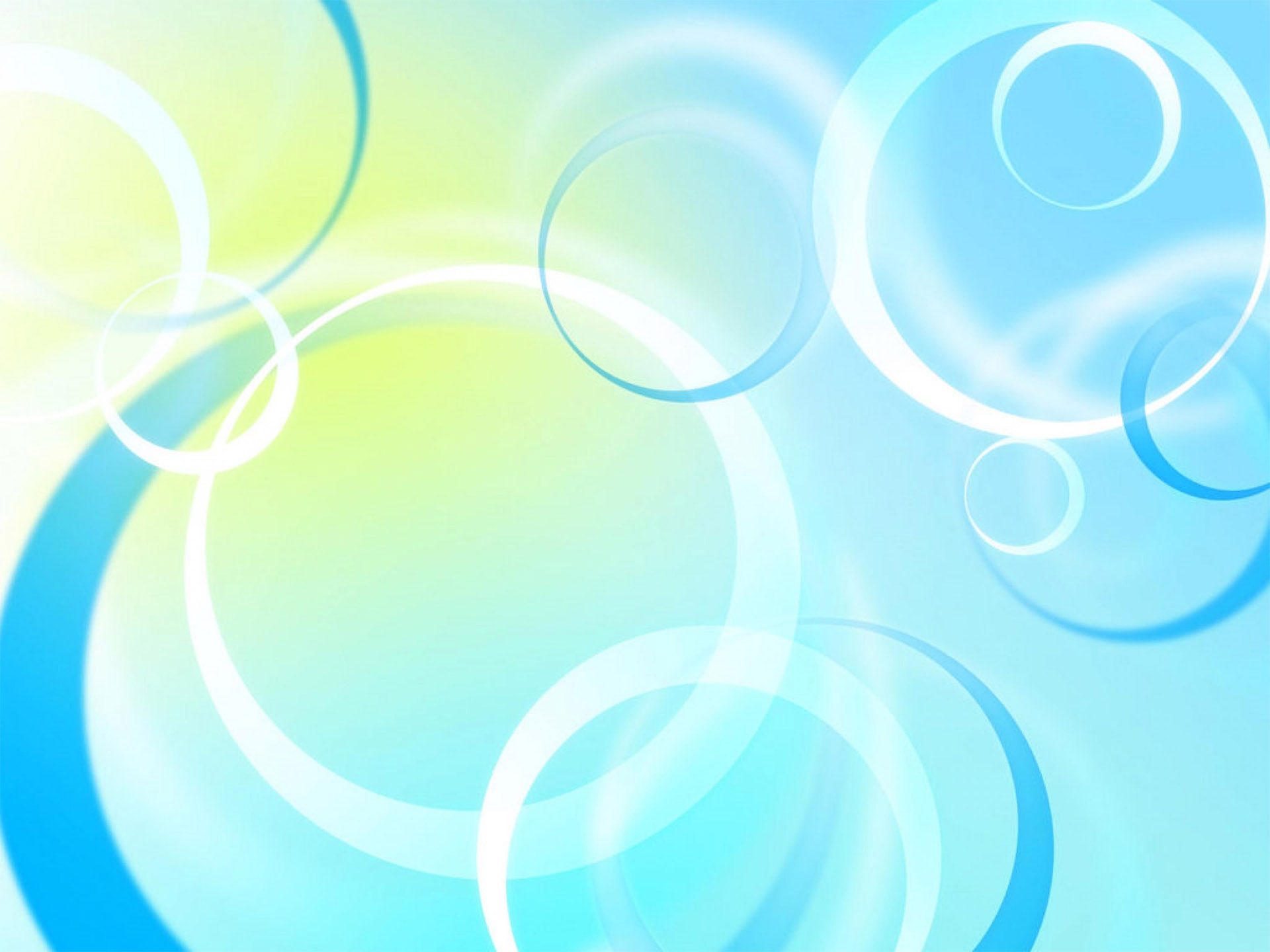 Опыты,                          эксперименты
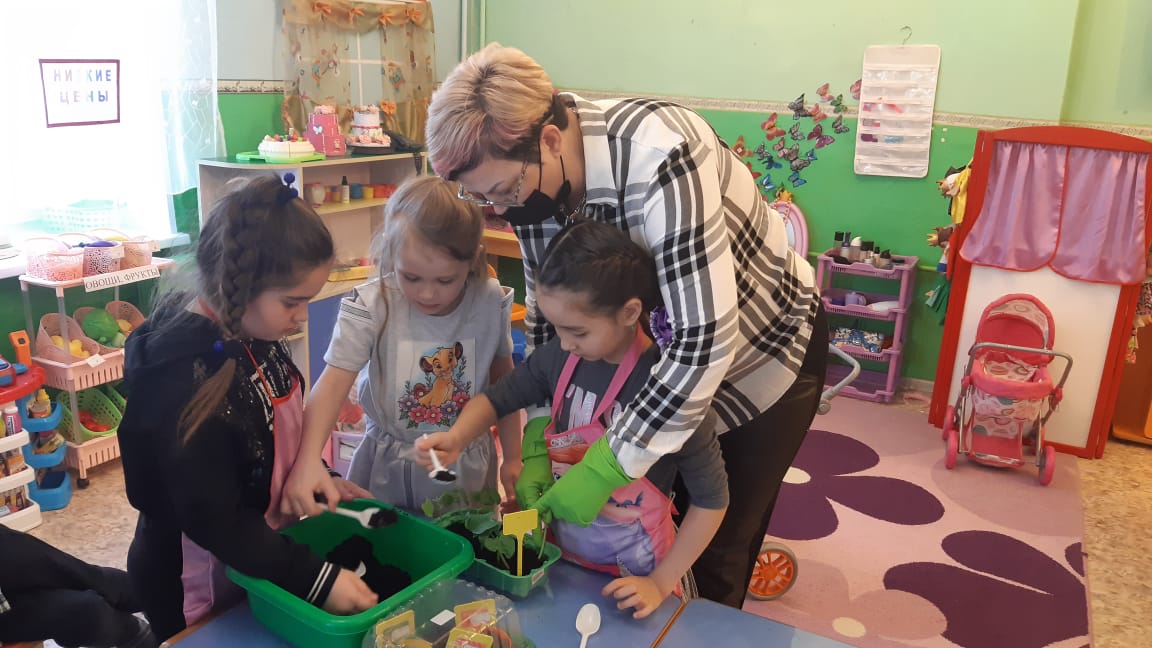 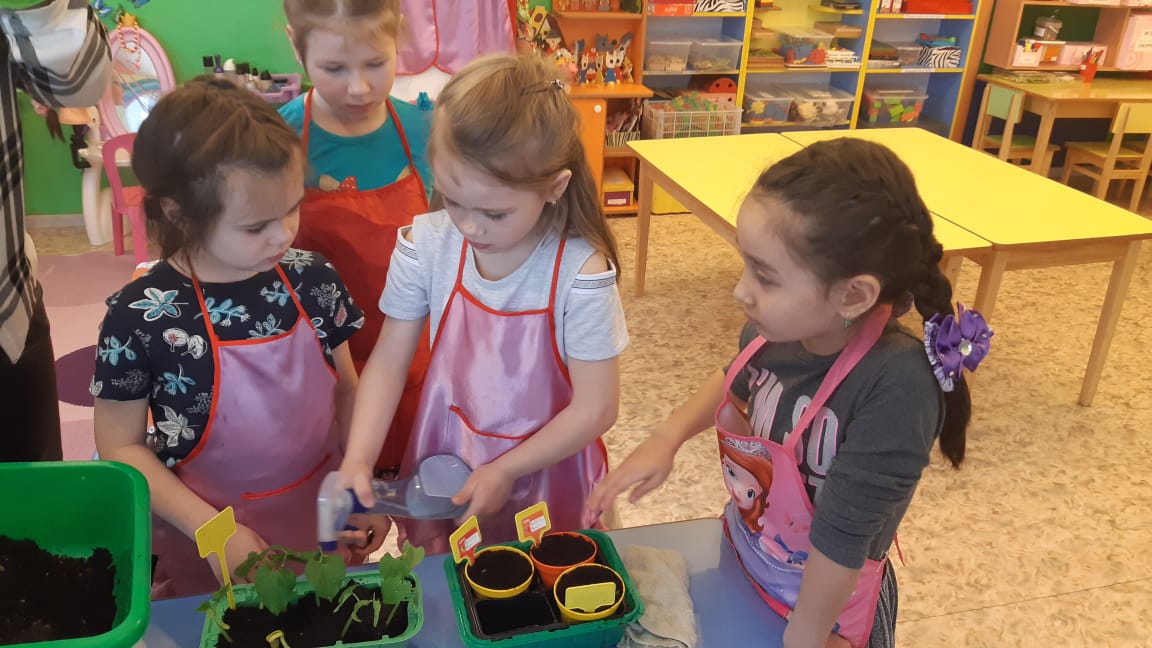 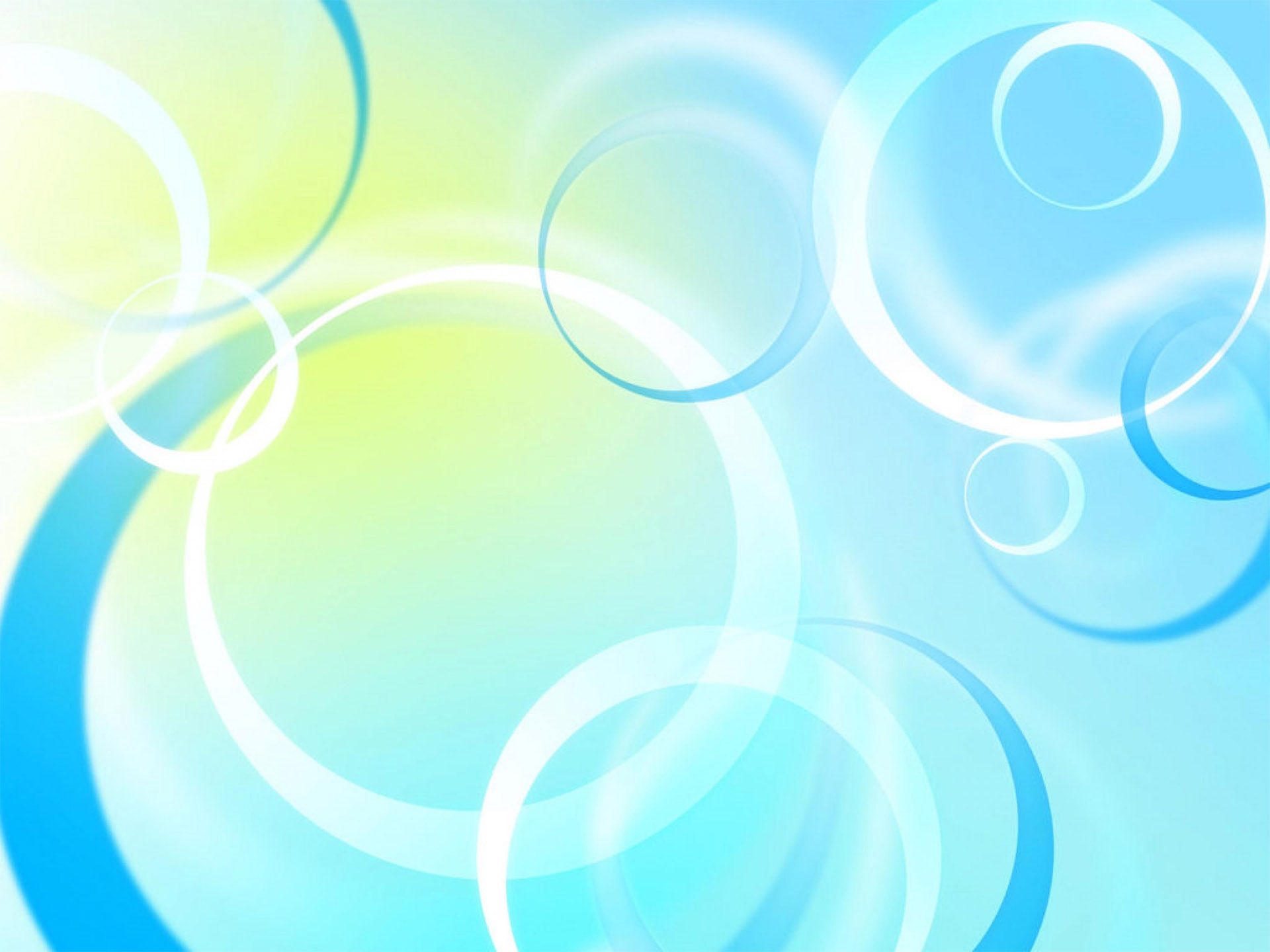 Праздники и развлечения
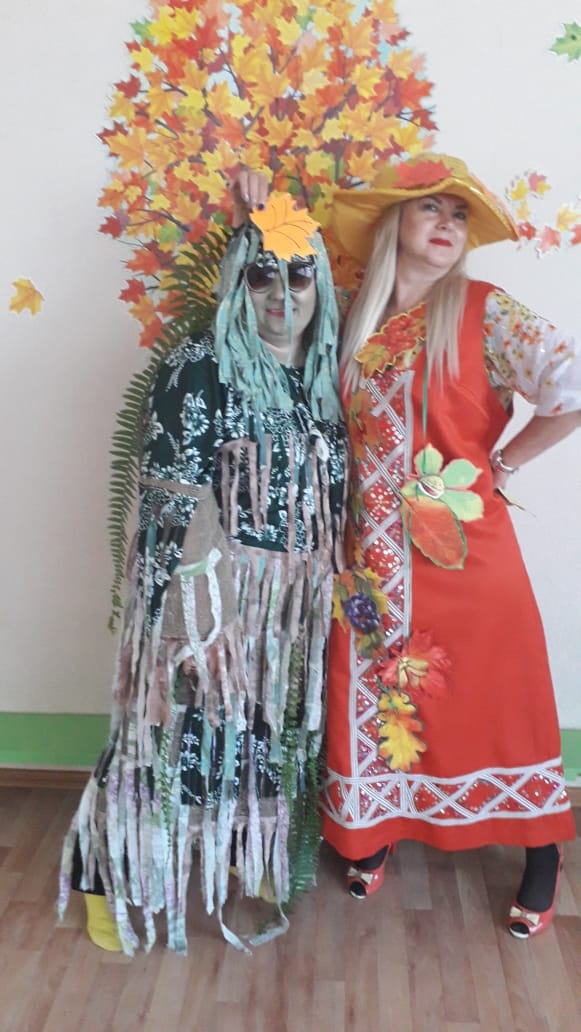 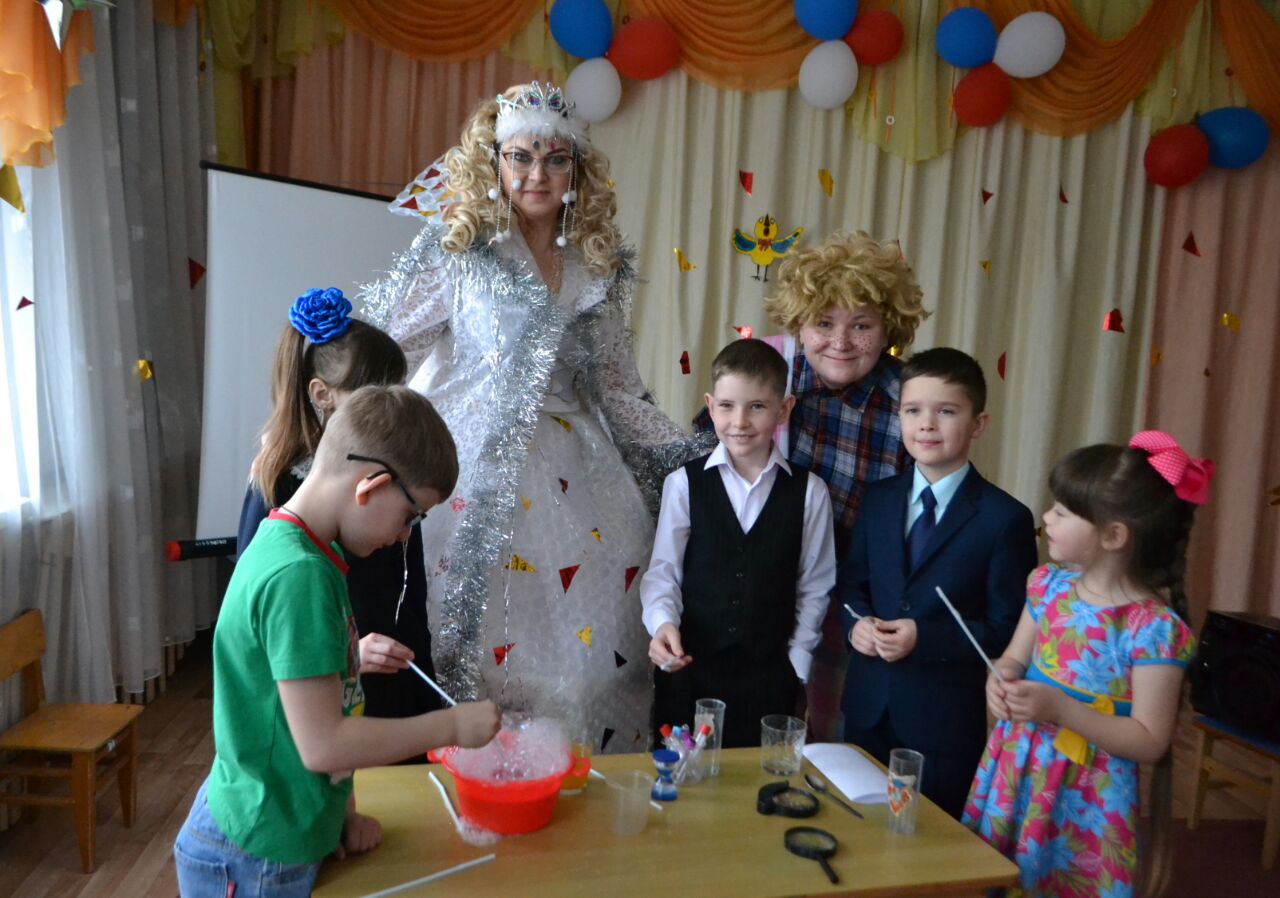 «Королевство Стекляндия»
Квест-игра «В поисках сокровищ»
Праздник Осени
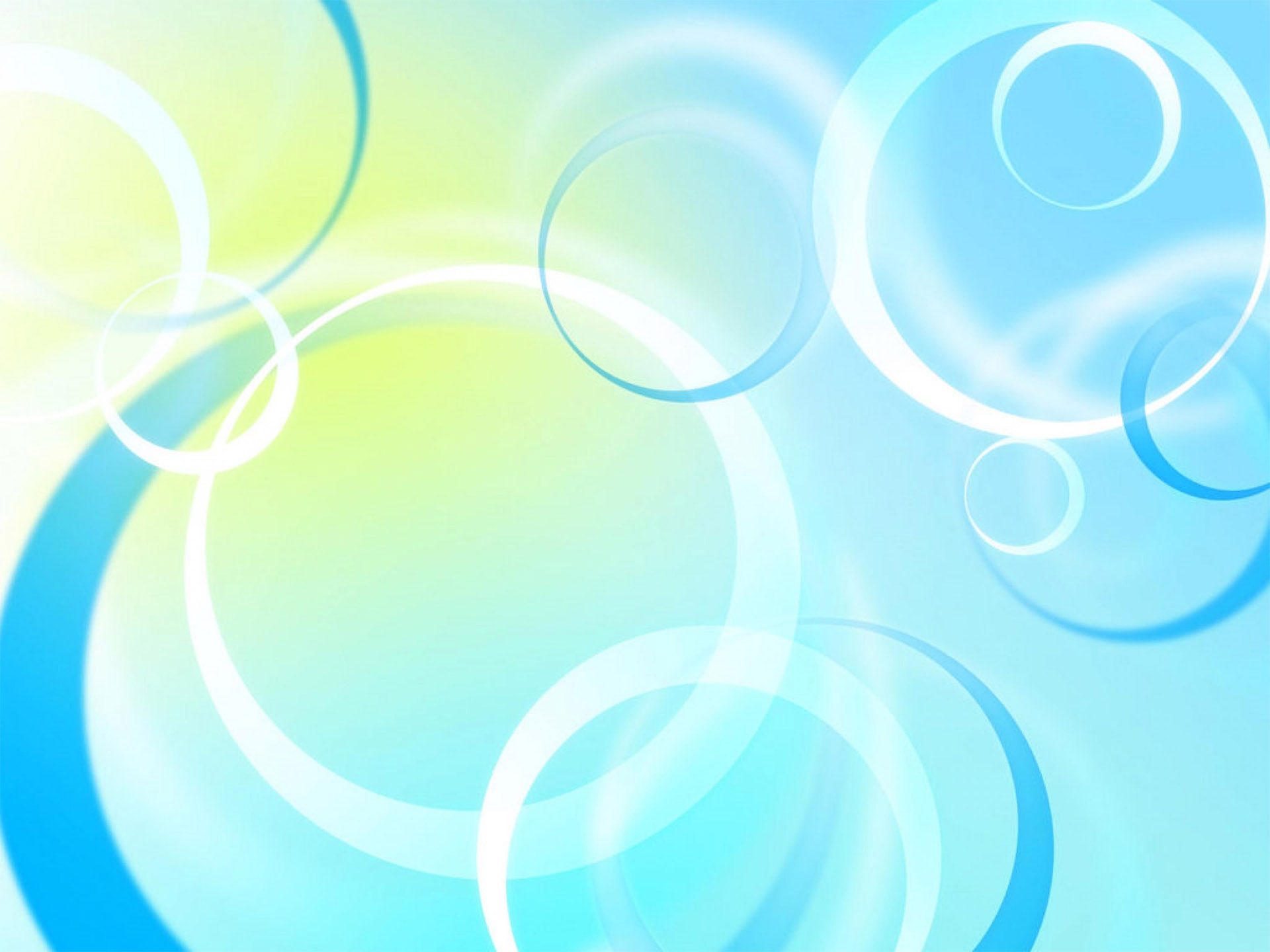 Перспективы работы
Дальнейшее развитие условий для позновательно-исследовательской деятельности :
 пополнение уголка экспериментирования новыми материалами и приборами
 Пополнение картотеки опытов и экспериментов
 Методическая исследовательская работа : 
  Включение в занятия опытов и экспериментов с экологической направленностью
Документирование полученной информации (дневник наблюдения за природой, дневник наблюдения за погодой)
«Все хорошее в людях из детства! Как истоки добра пробудить? Прикоснуться к природе всем сердцемУдивиться, узнать, полюбить!»
Спасибо За Внимание!